Министерство образования РМ
ПОРТФОЛИО
Ефремова Наталья Евгеньевна 
воспитателя МАДОУ
«Детский сад №82 комбинированного вида» городского округа Саранск
Дата рождения: 25.12.1978
Профессиональное образование: высшее, МГПИ им. М. Е. Евсевьева  2001г. по специальности «Педагогика и методика дошкольного образования», с дополнительной специальностью «Психология» 
Стаж педагогической работы: 20лет
Общий трудовой стаж: 23 лет
Наличие квалификационной категории: высшая
Дата последней аттестации: 22.03.2018
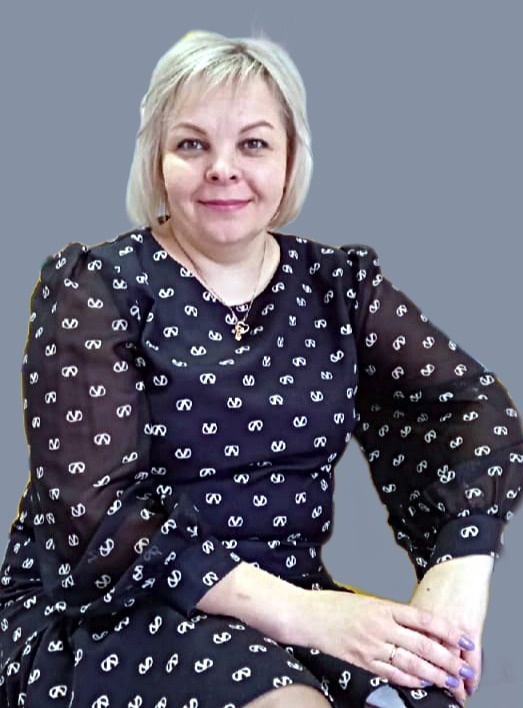 Представление к аттестации
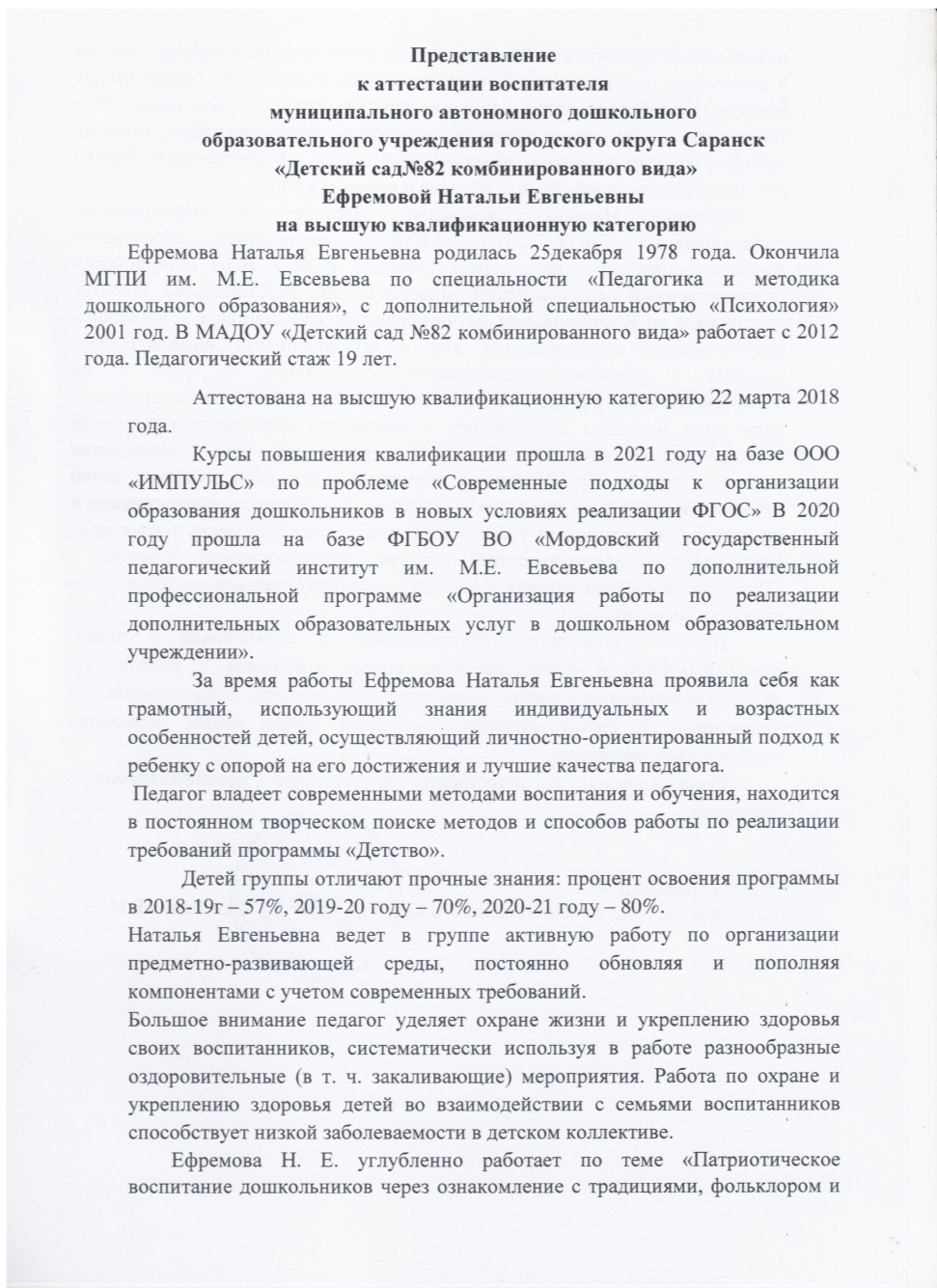 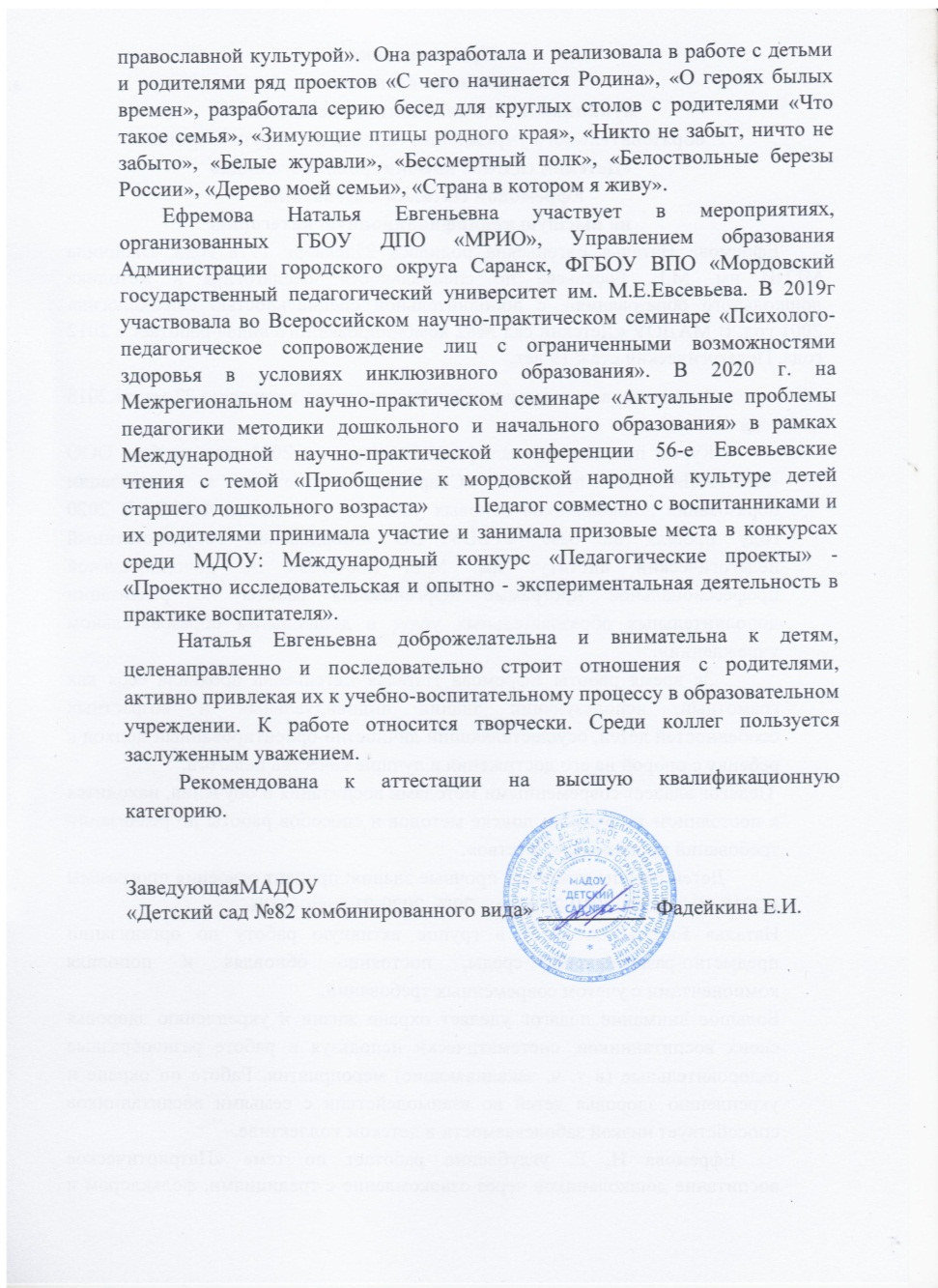 Представление педагогического опыта«Духовно-нравственное воспитание дошкольников через ознакомление с традициями, фольклором и православной культурой»
https://upload2.schoolrm.ru/iblock/728/72850dd1529e0c96fbe80d5fce89b995/ped.opyt-Efremova-N.E..pdf
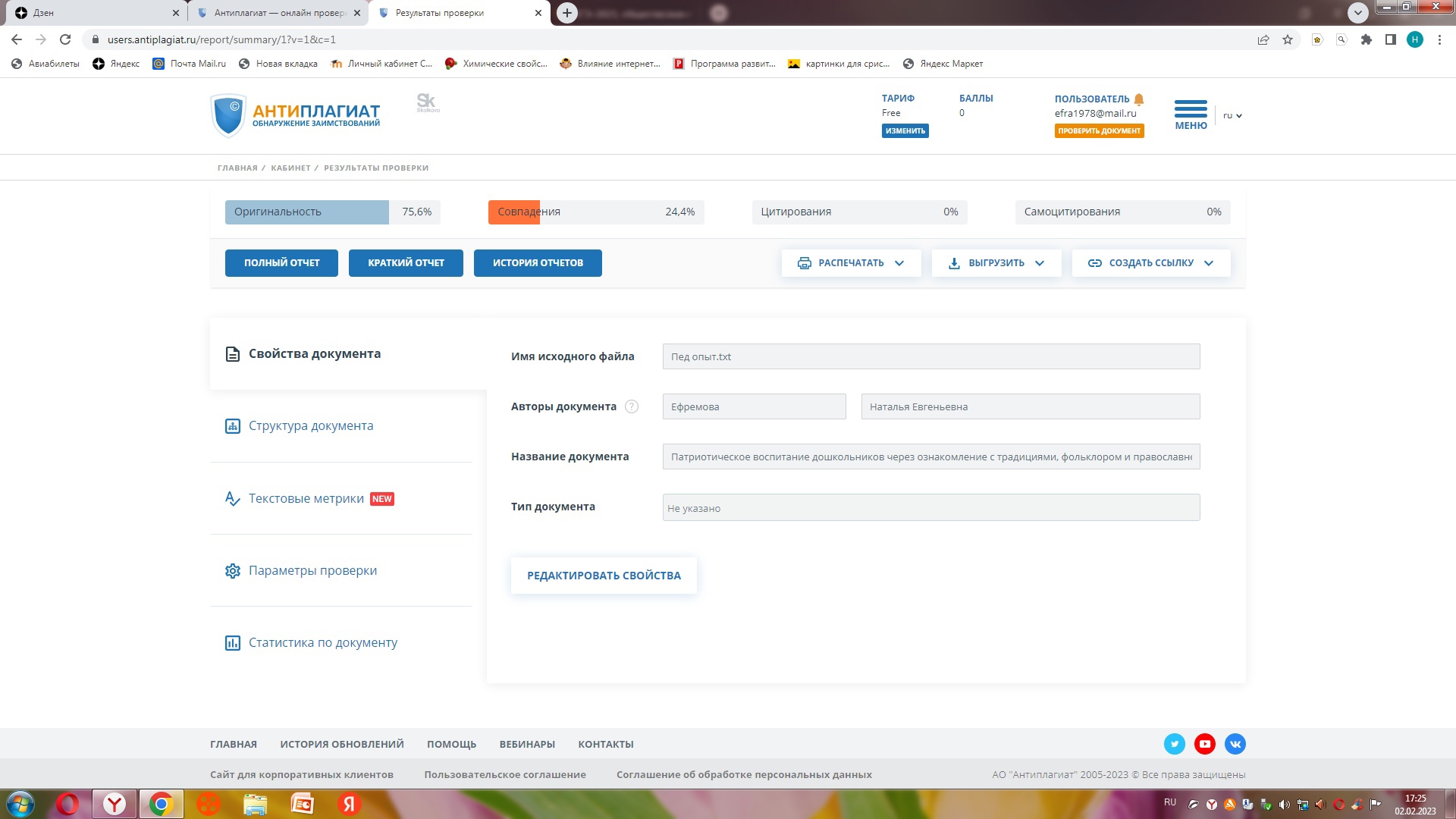 1.Участие в инновационной (экспериментальной) деятельности
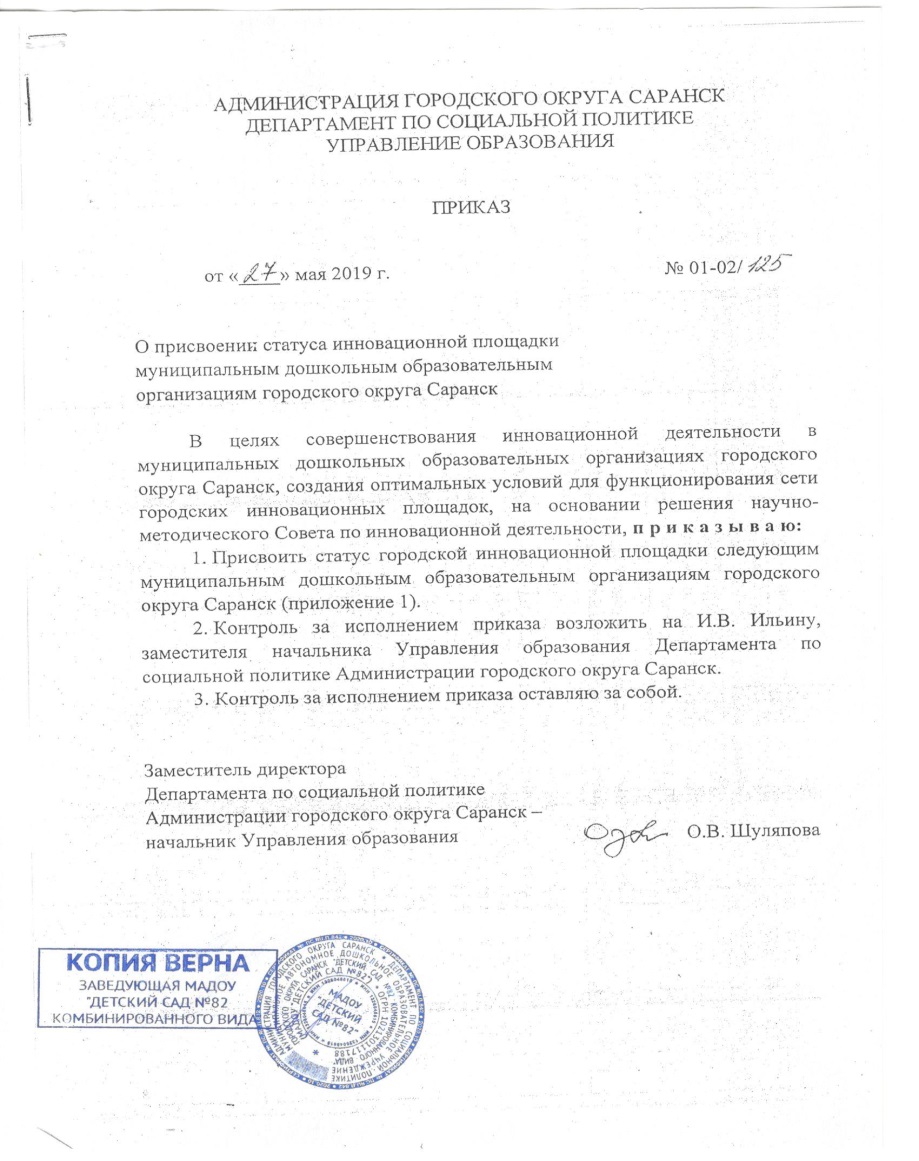 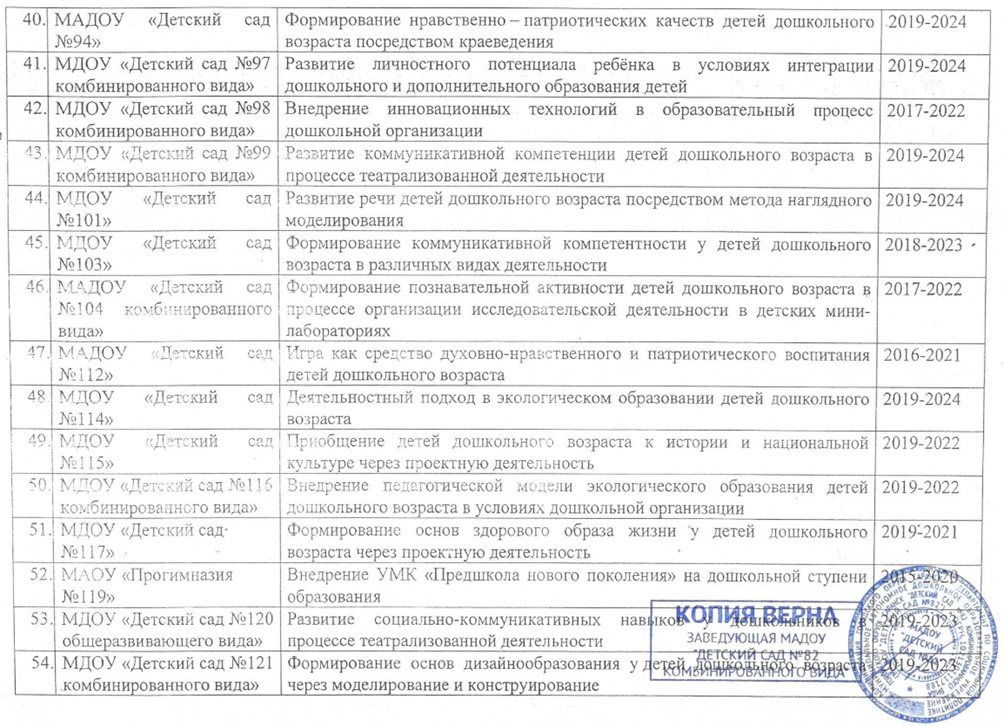 1.Участие в инновационной (экспериментальной) деятельности
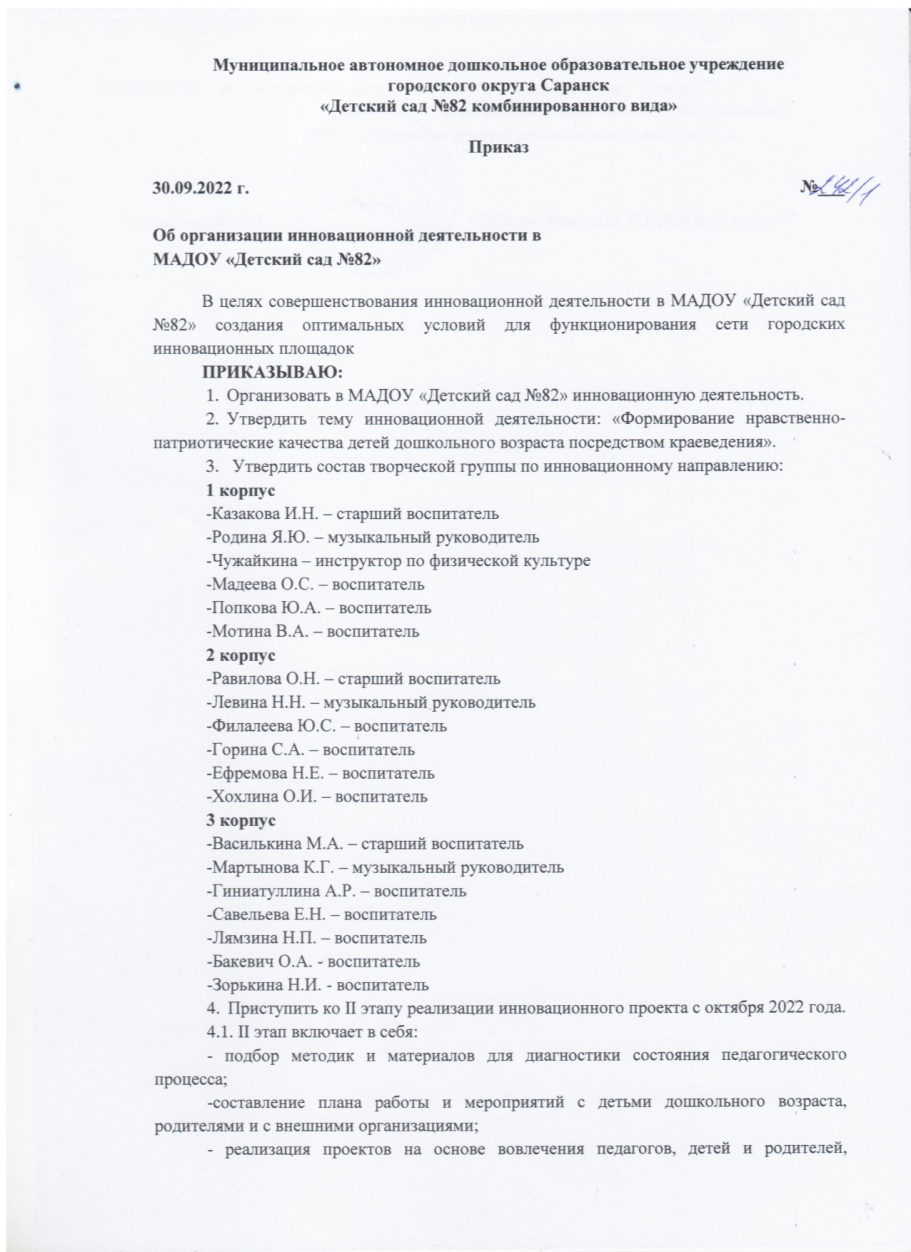 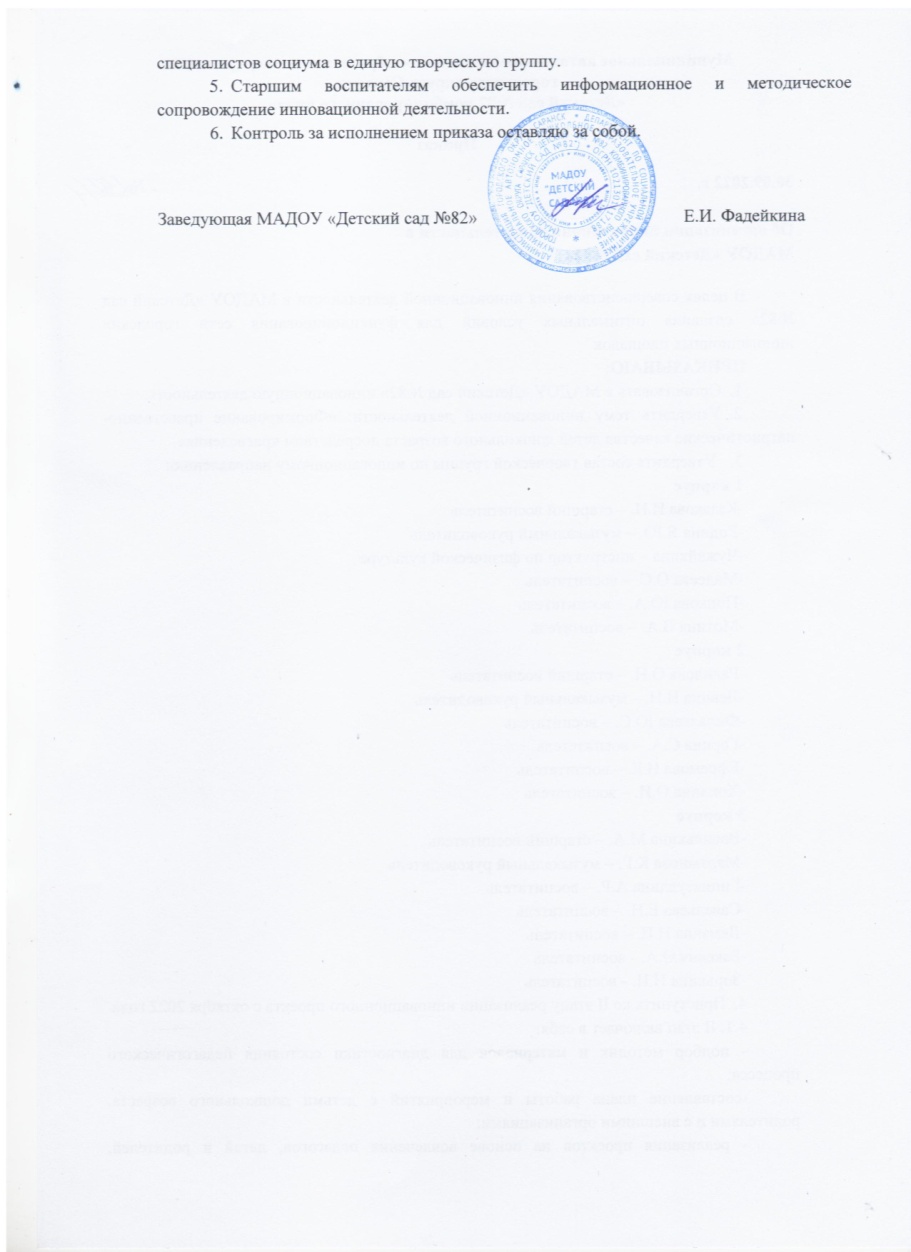 1.Участие в инновационной (экспериментальной) деятельности
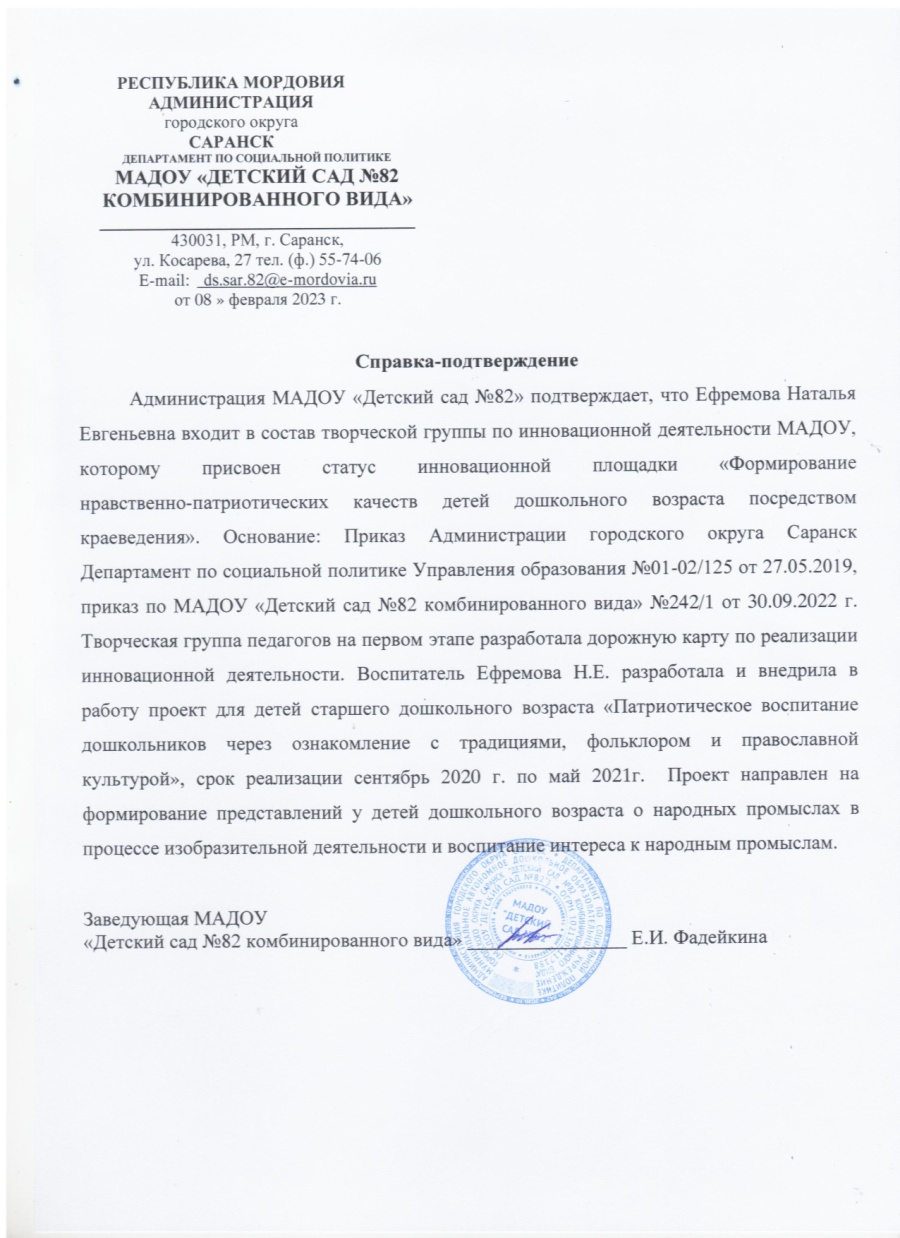 1.Участие в инновационной (экспериментальной) деятельности
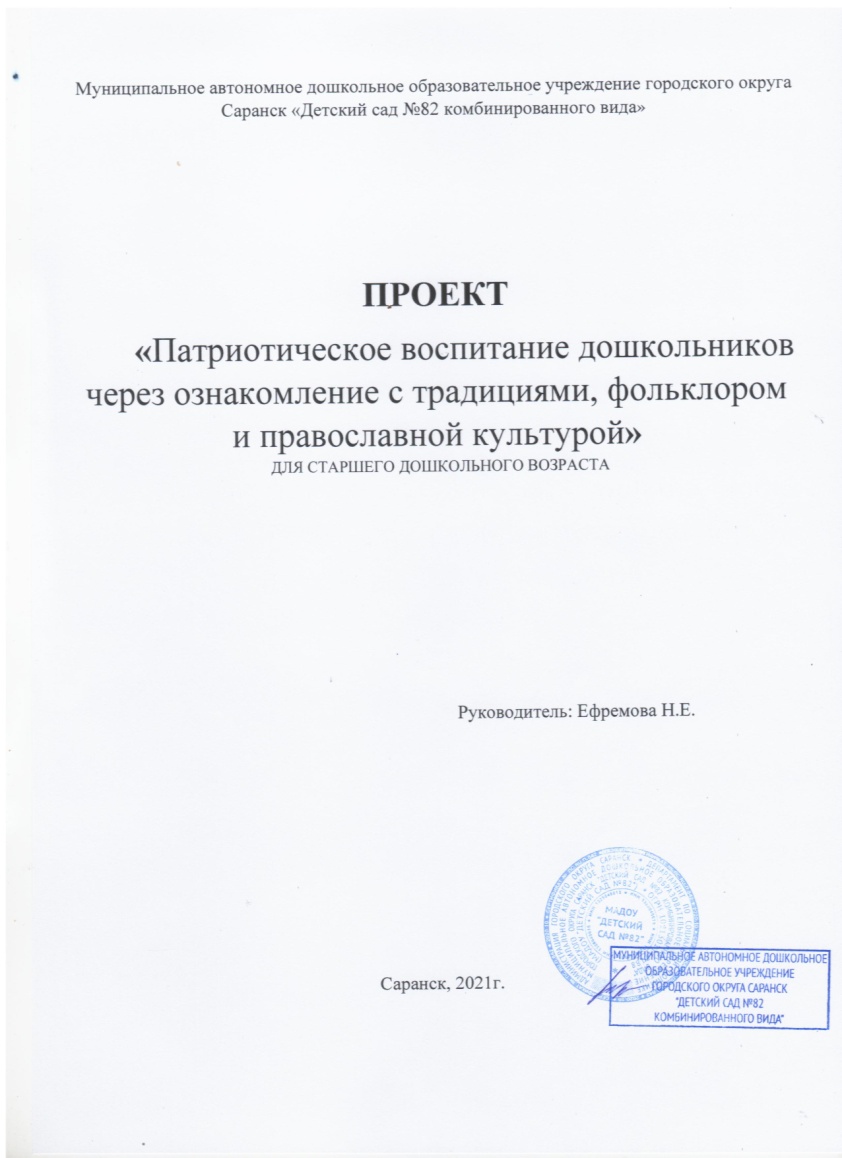 2. Наставничество
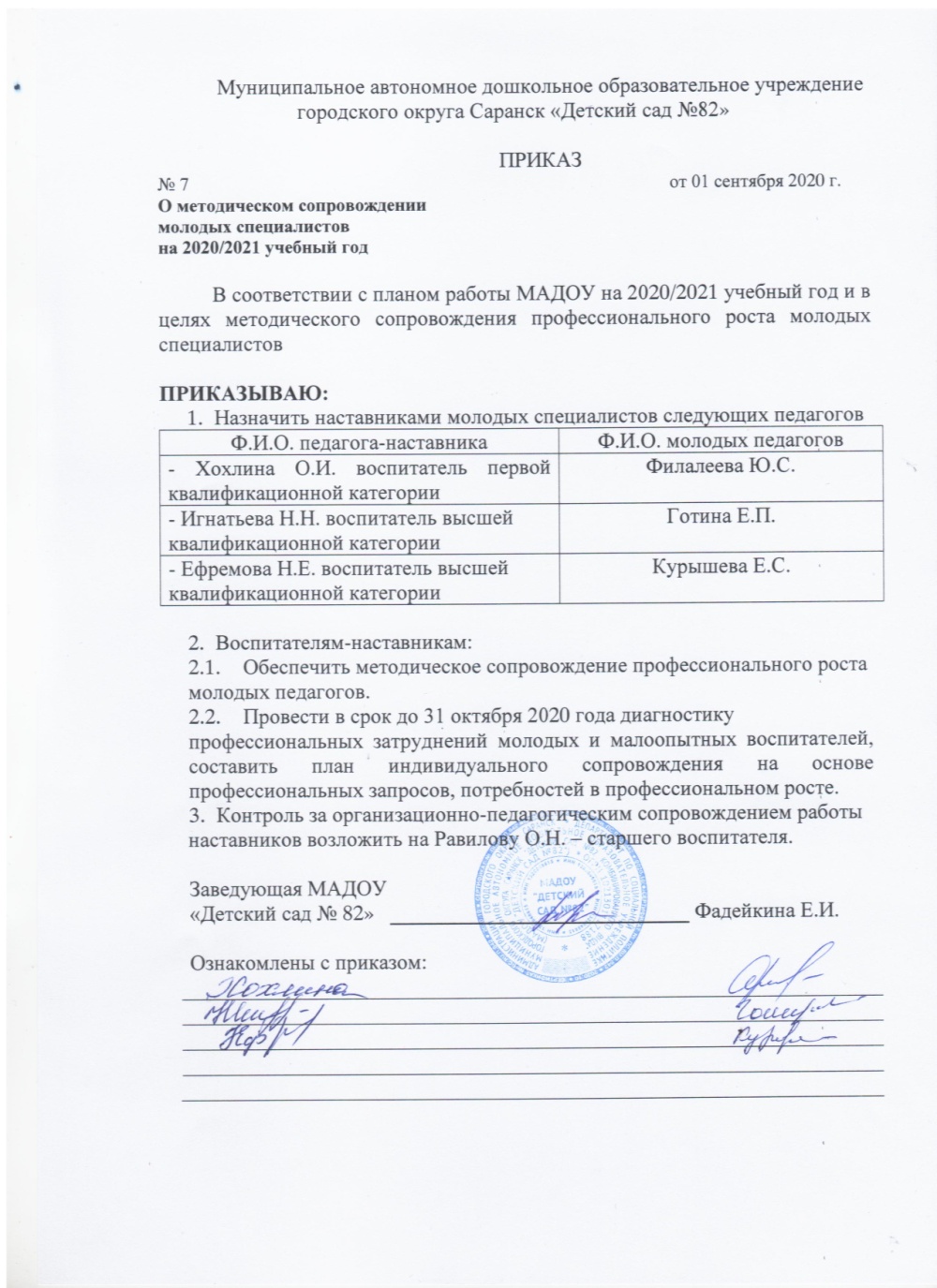 2. Наставничество
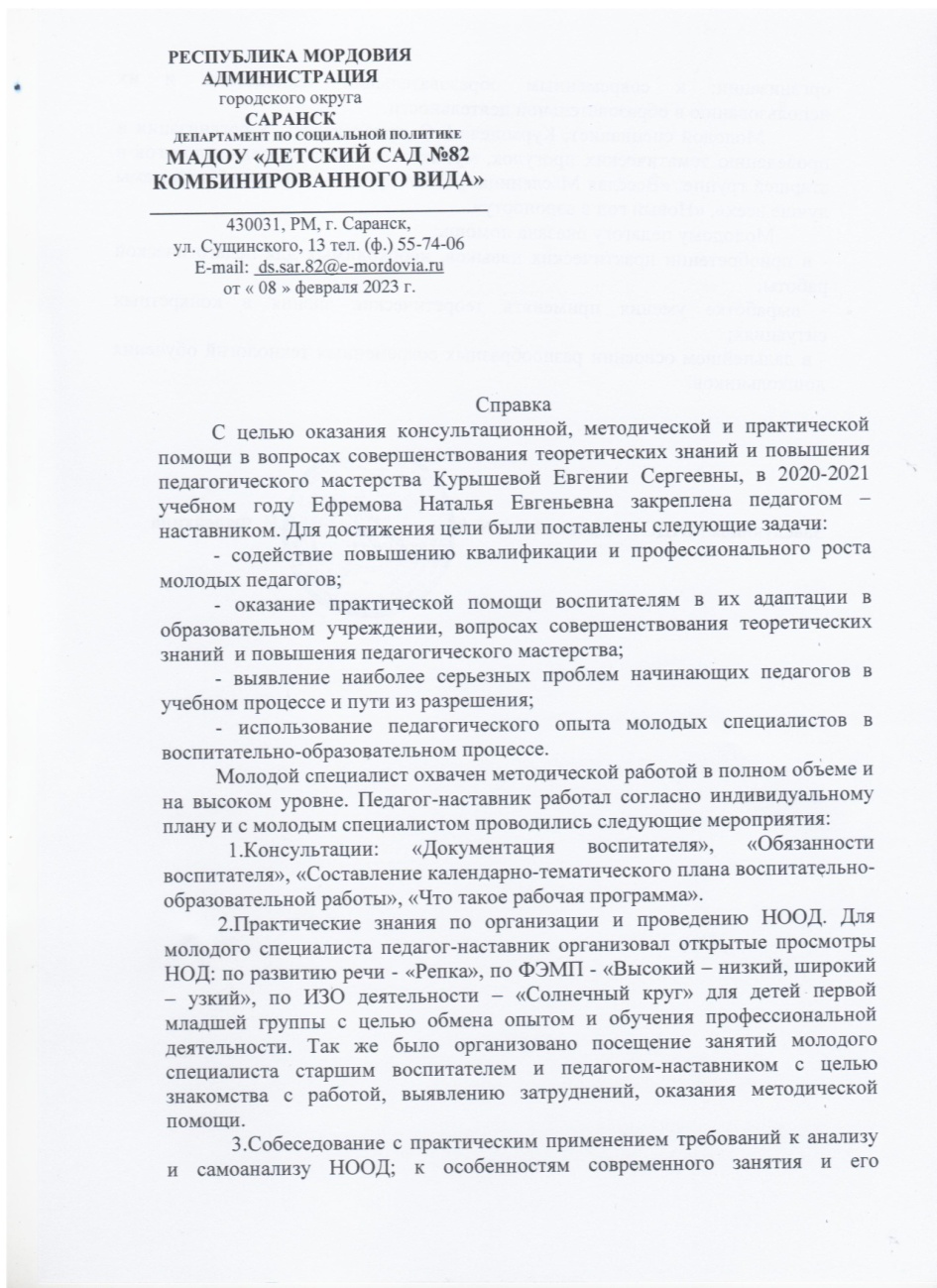 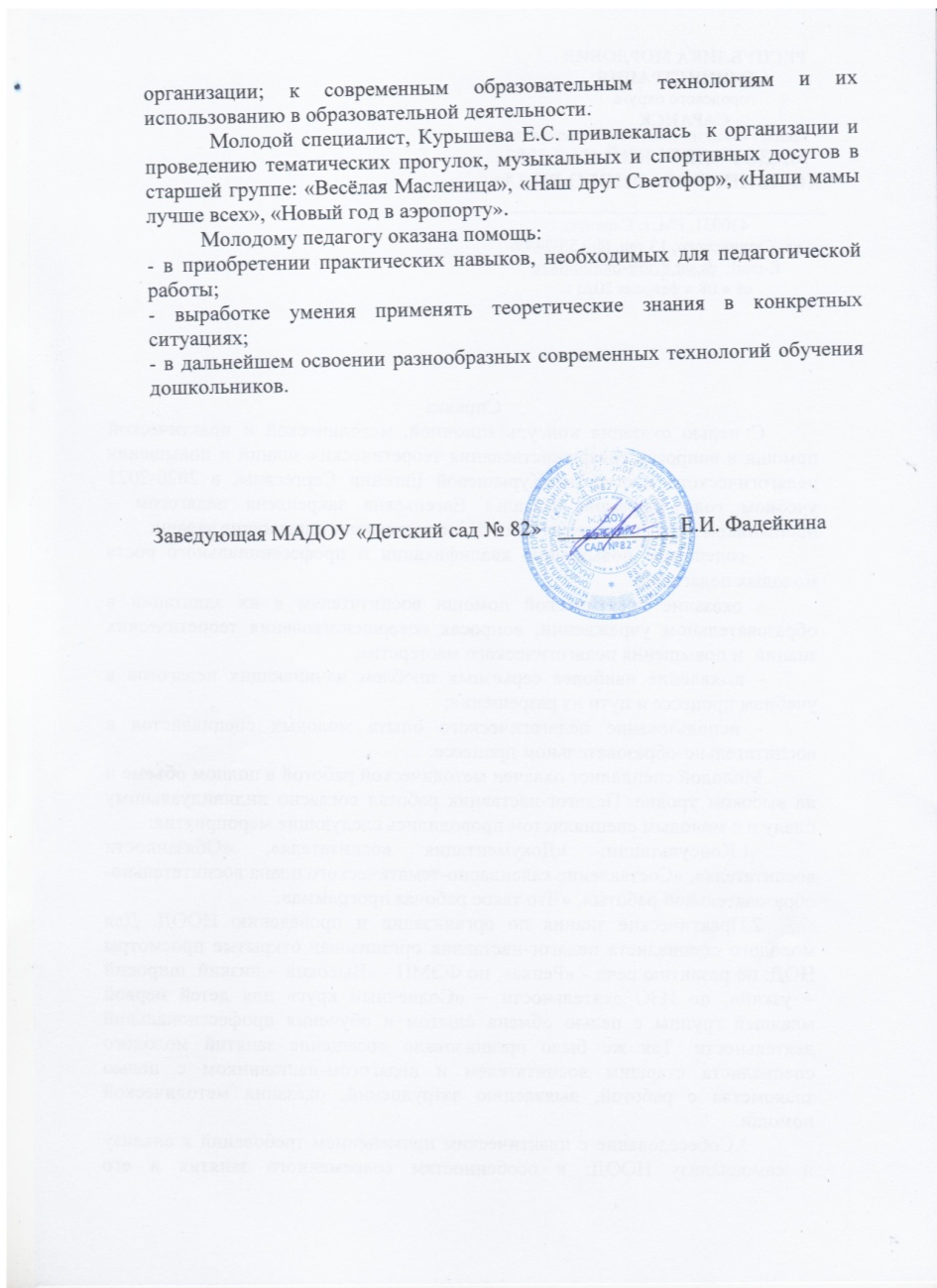 3. Наличие публикаций
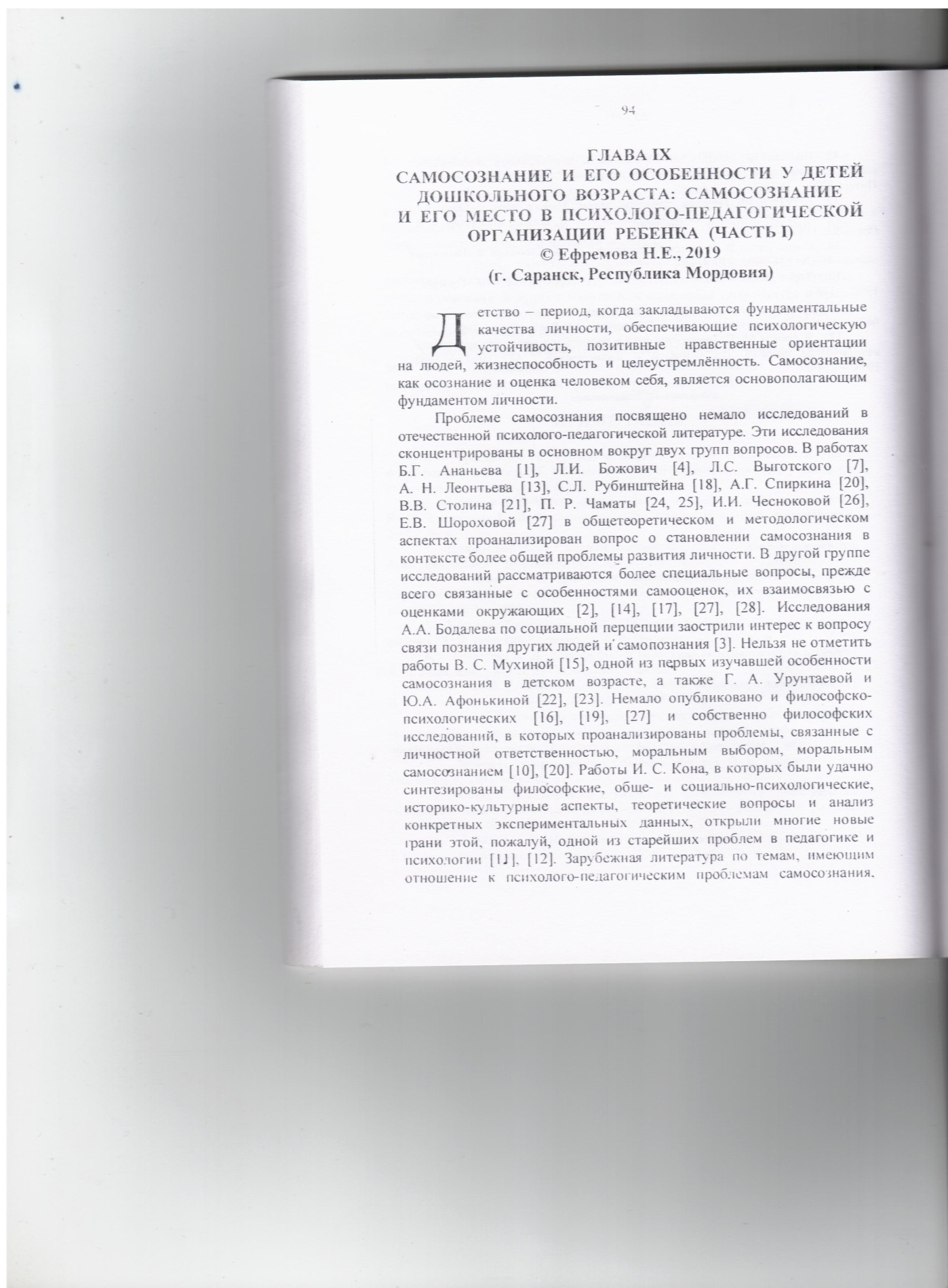 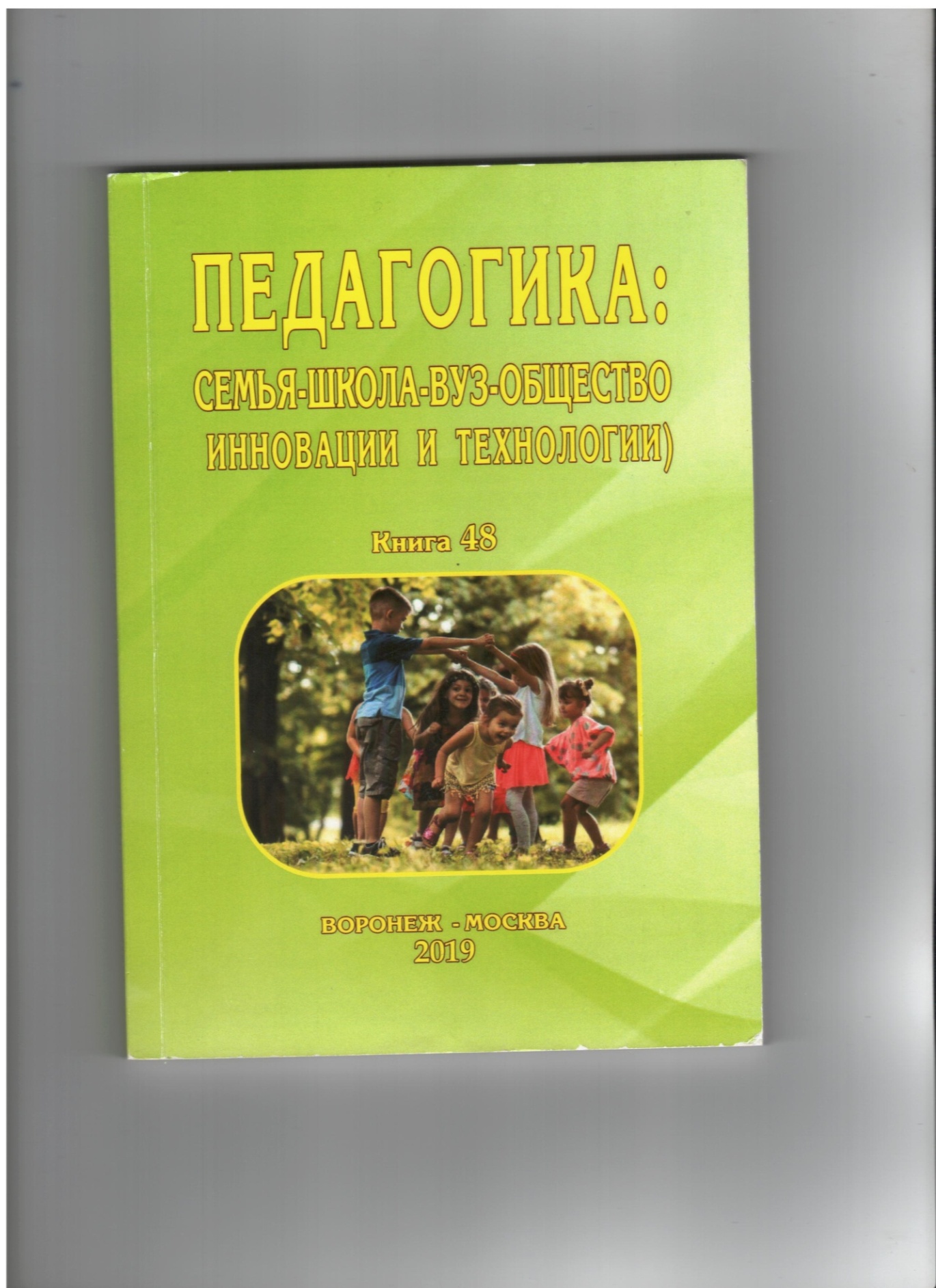 4.Результат участия воспитанников в конкурсах, турнирах, выставках, соревнованиях
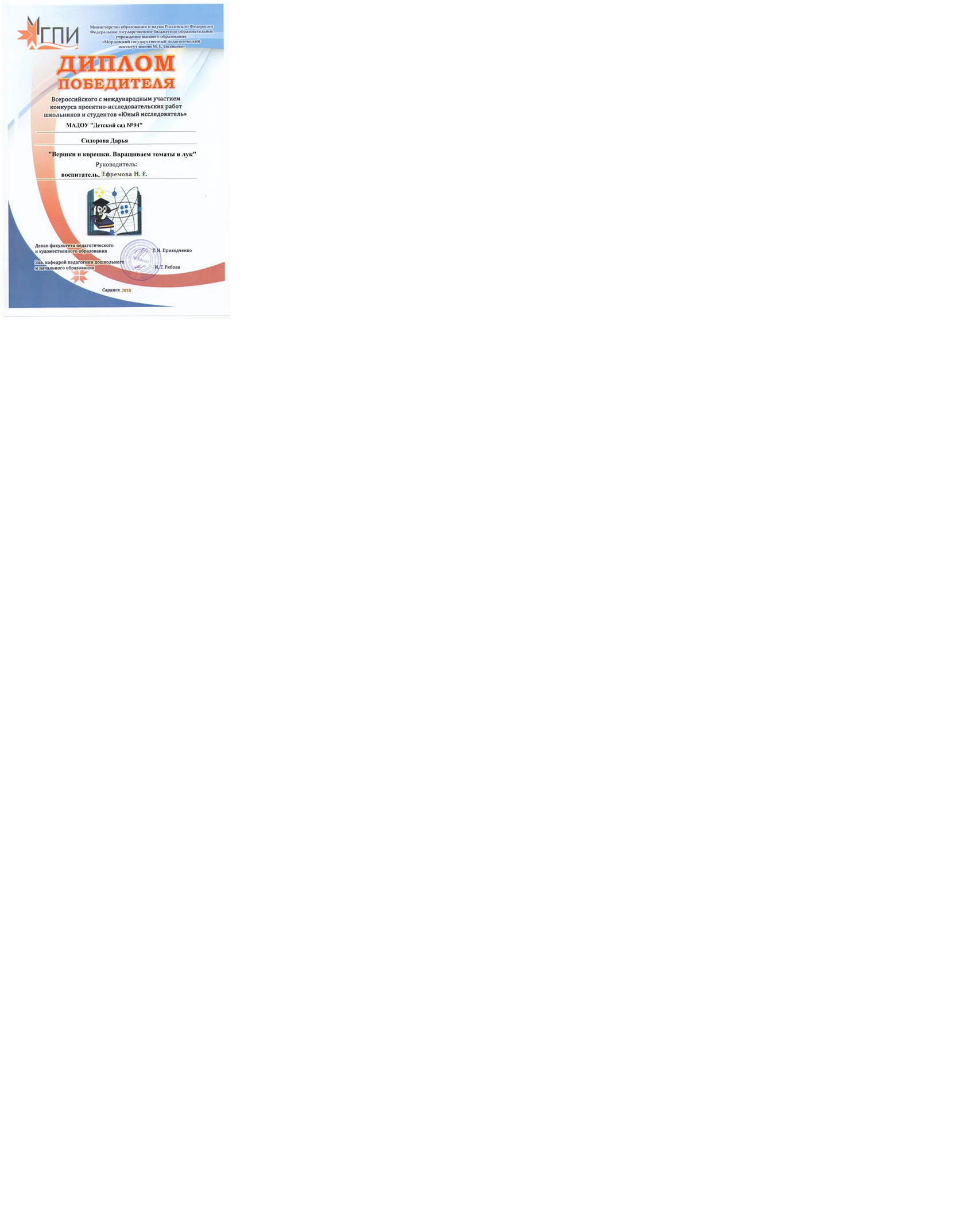 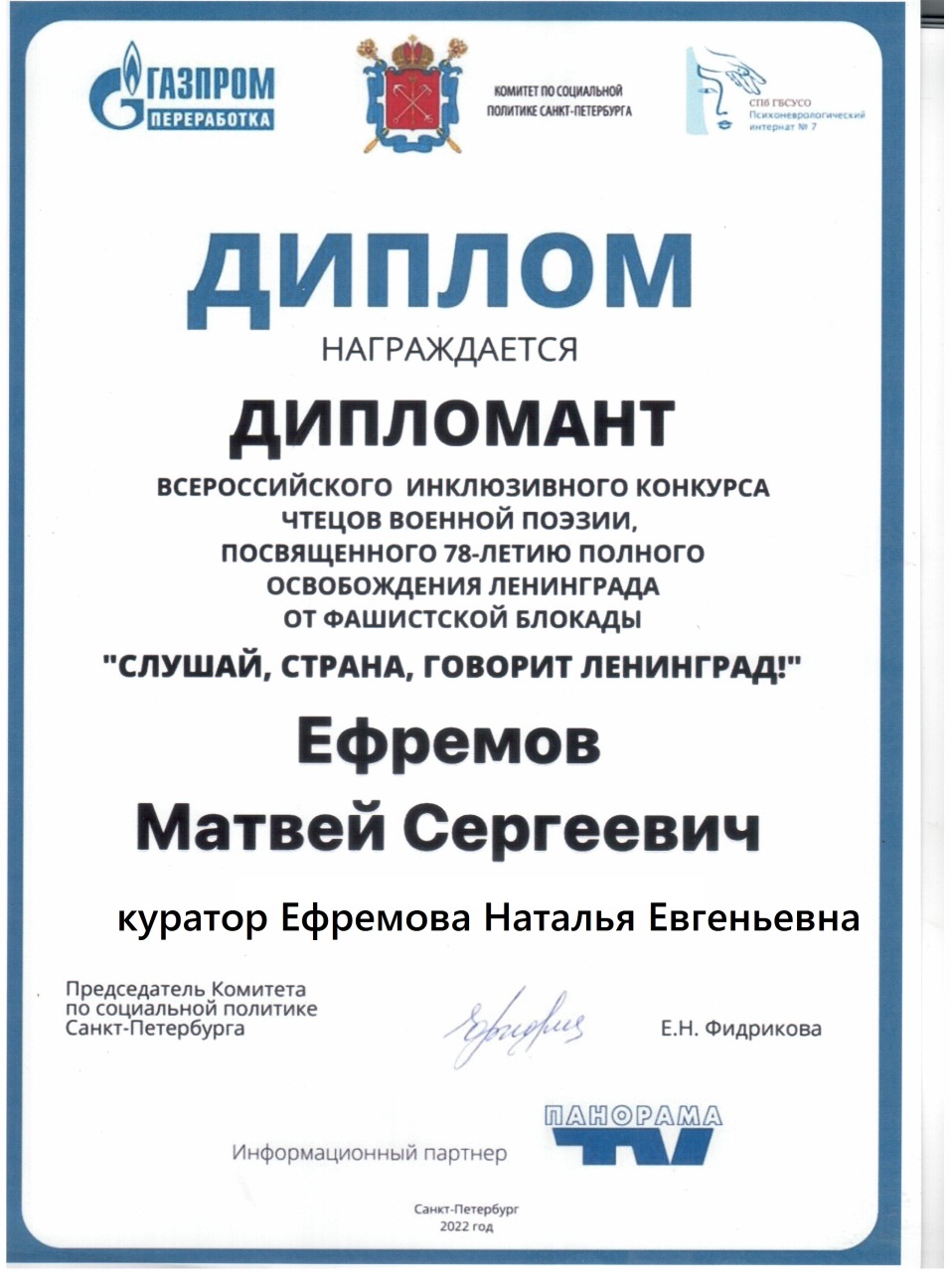 4.Результат участия воспитанников в конкурсах, турнирах, выставках, соревнованиях
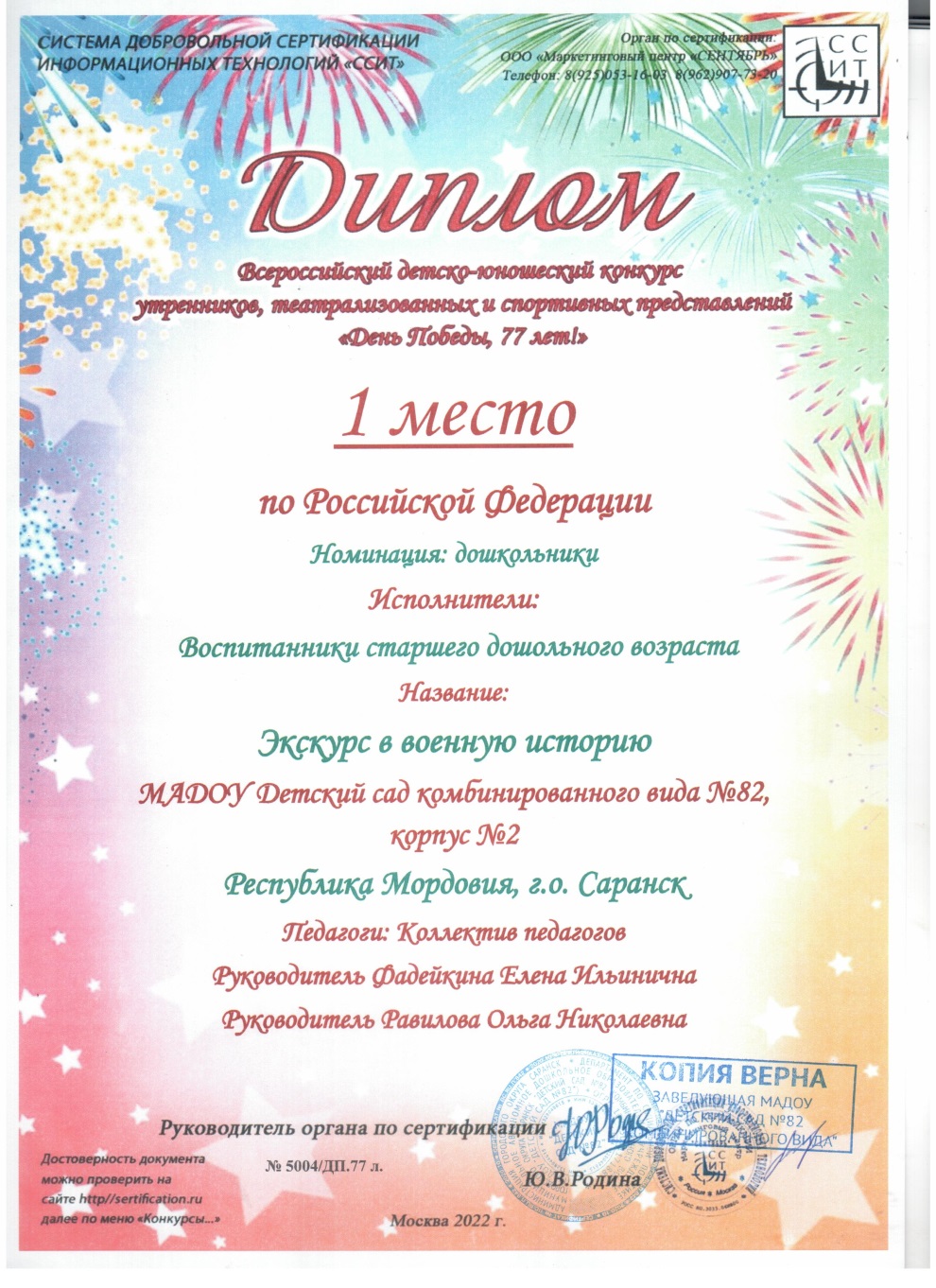 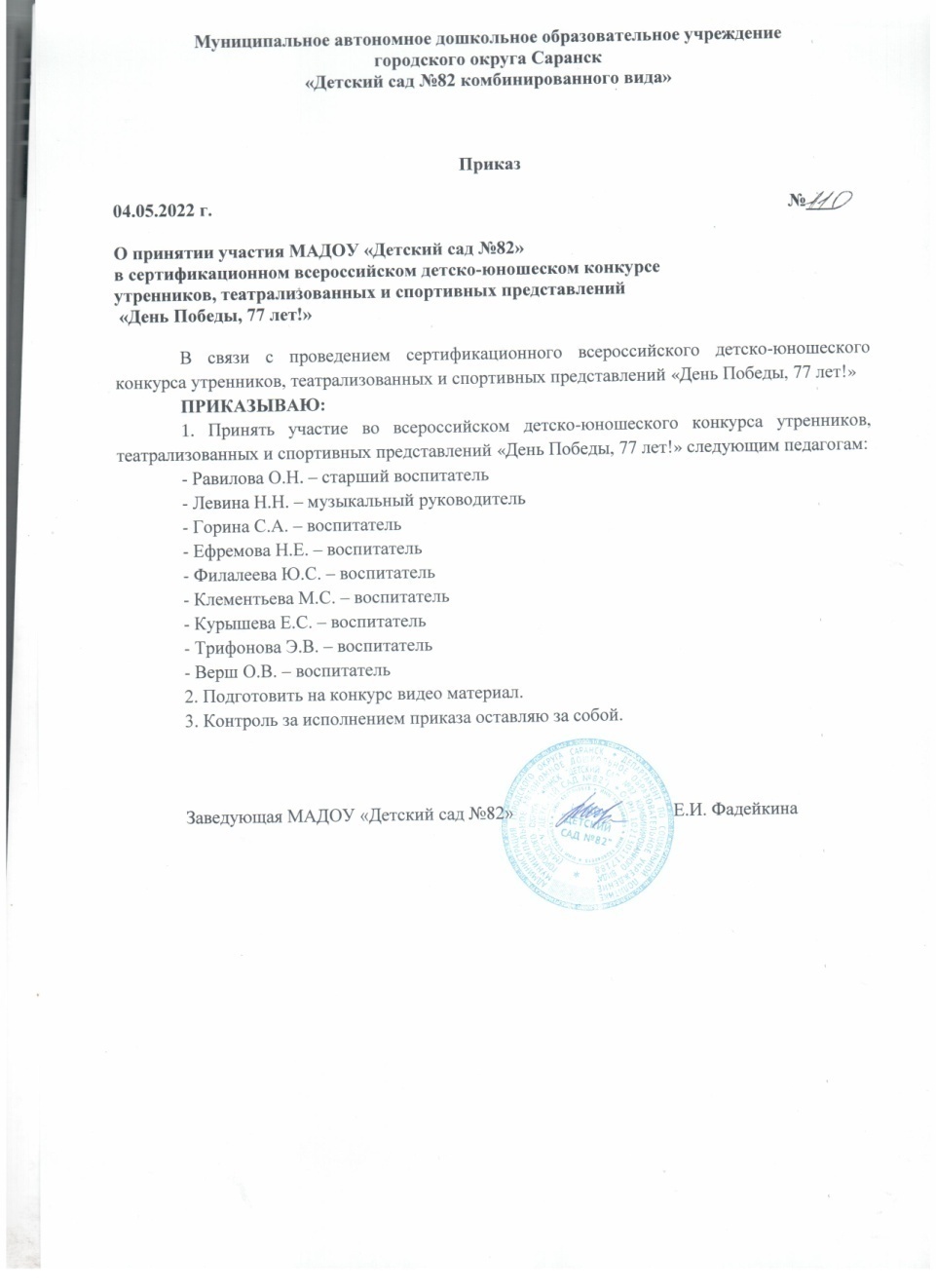 4.Результат участия воспитанников в конкурсах, турнирах, выставках, соревнованиях
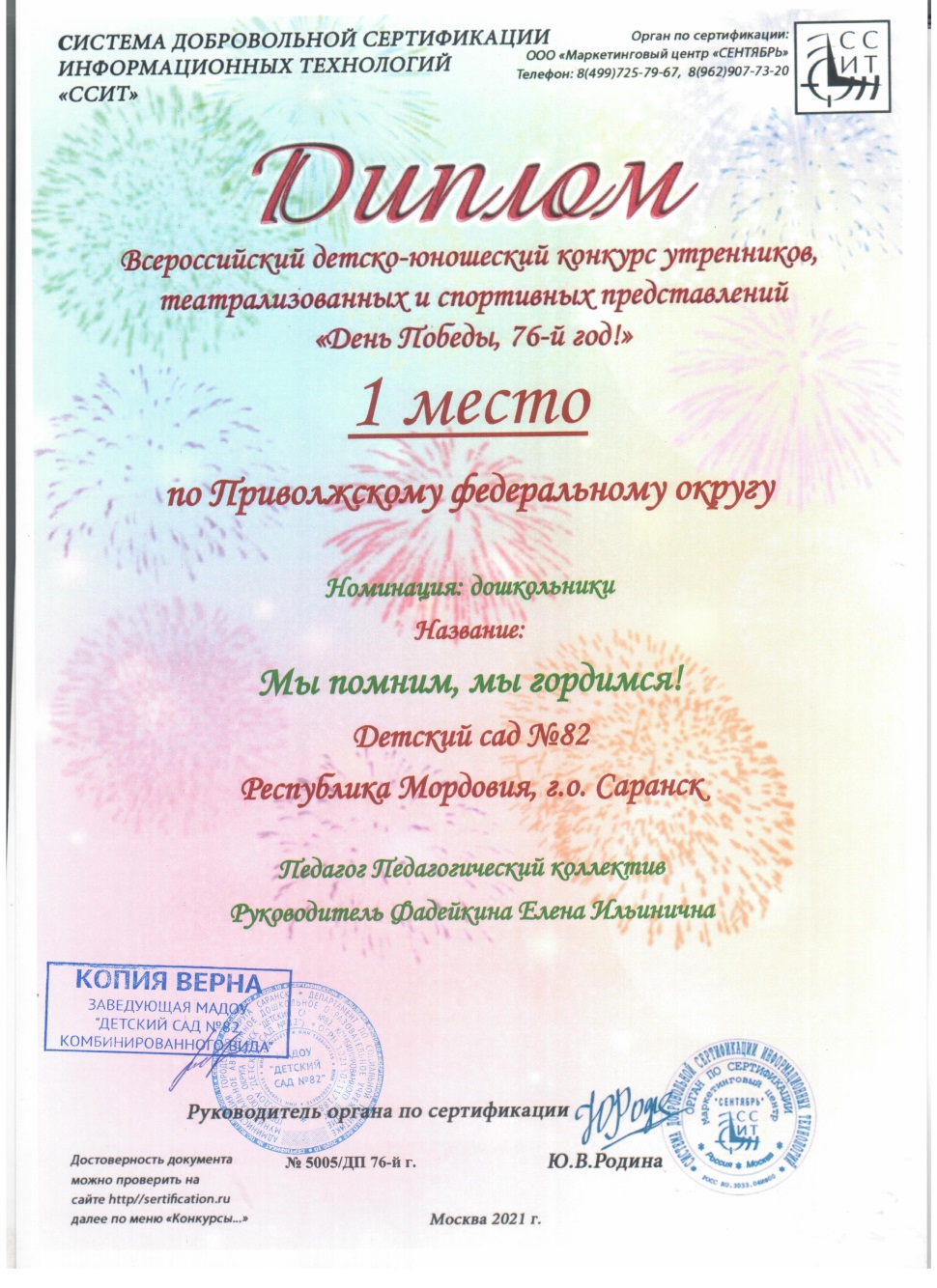 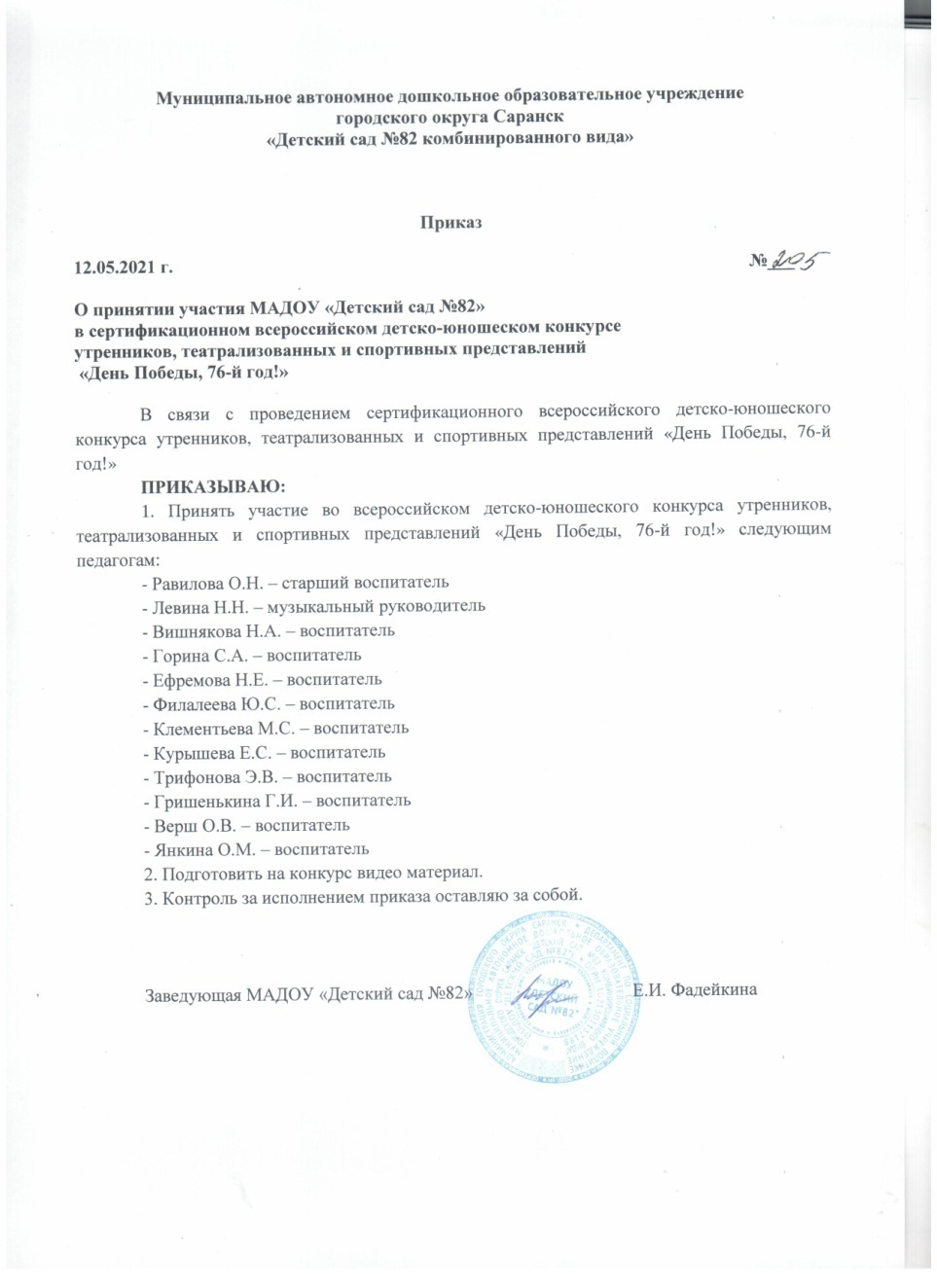 4.Результат участия воспитанников в конкурсах, турнирах, выставках, соревнованиях
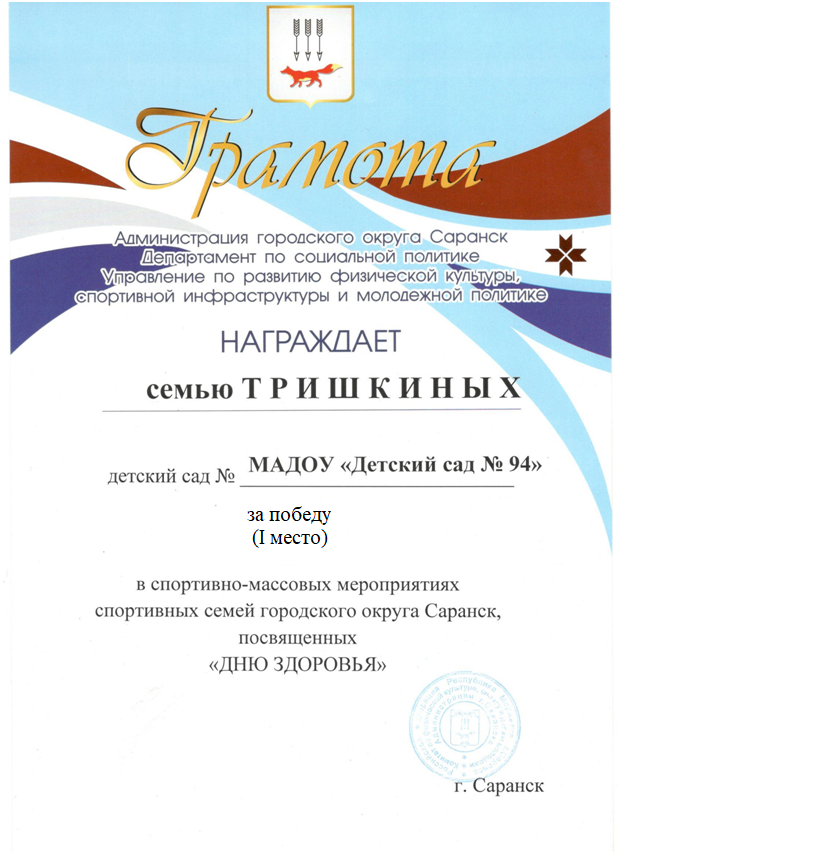 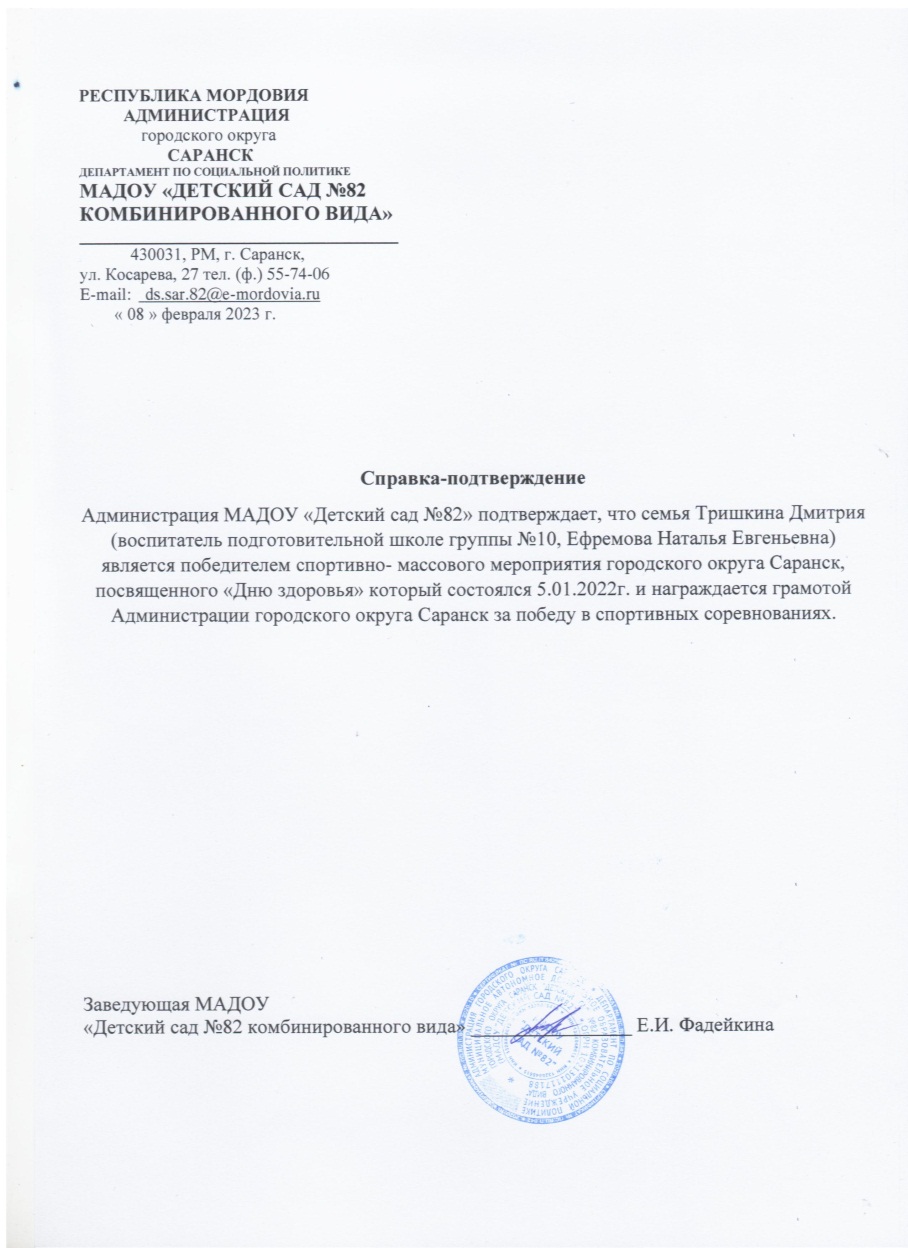 4.Результат участия воспитанников в конкурсах, турнирах, выставках, соревнованиях
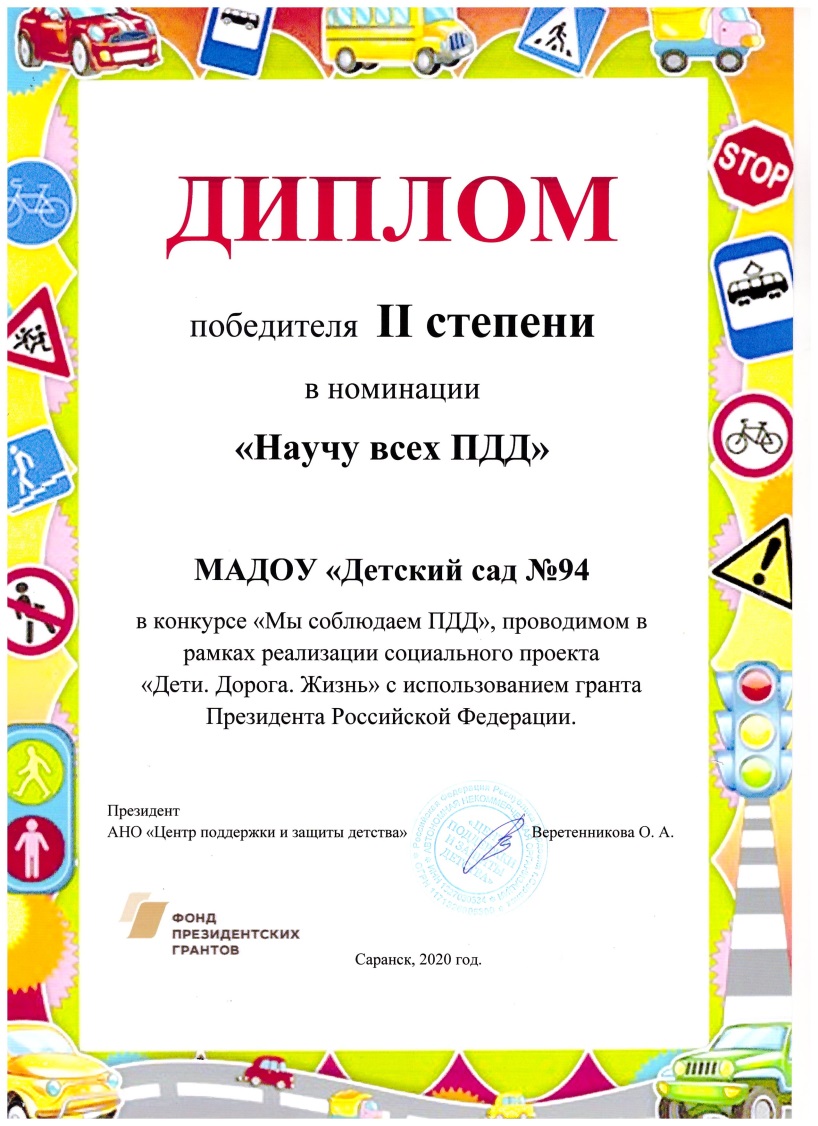 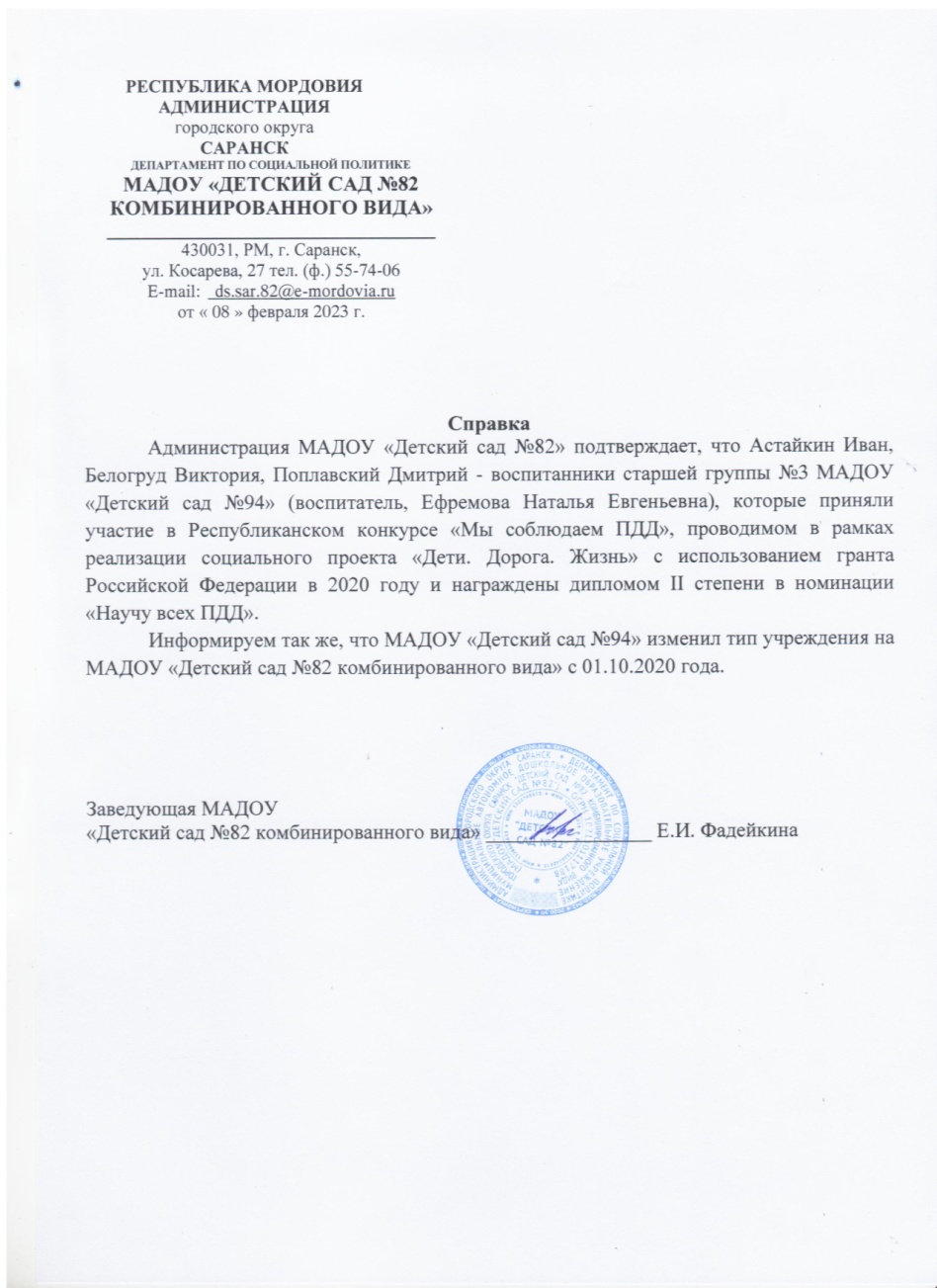 5. Наличие авторских программ, методических пособий
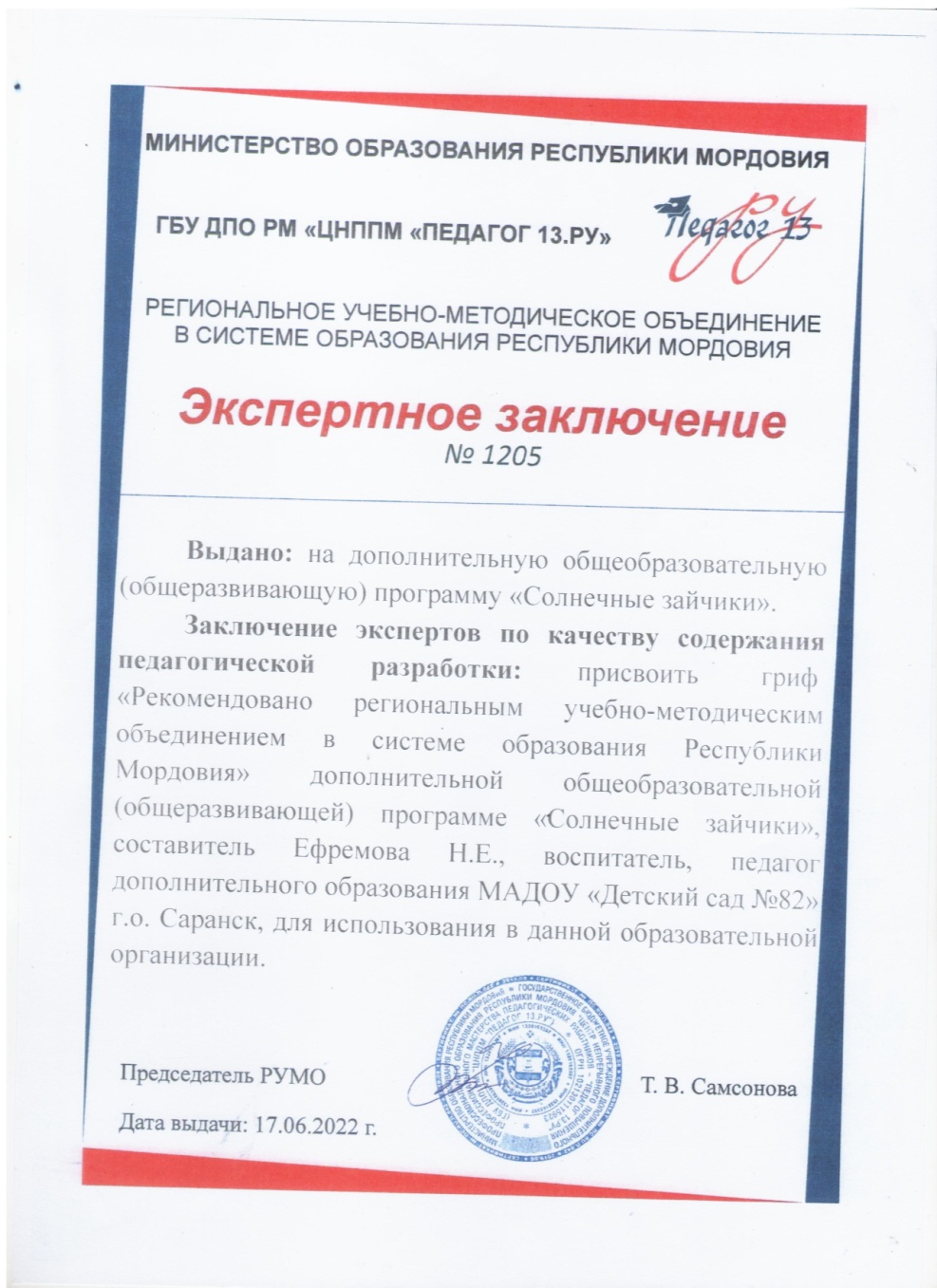 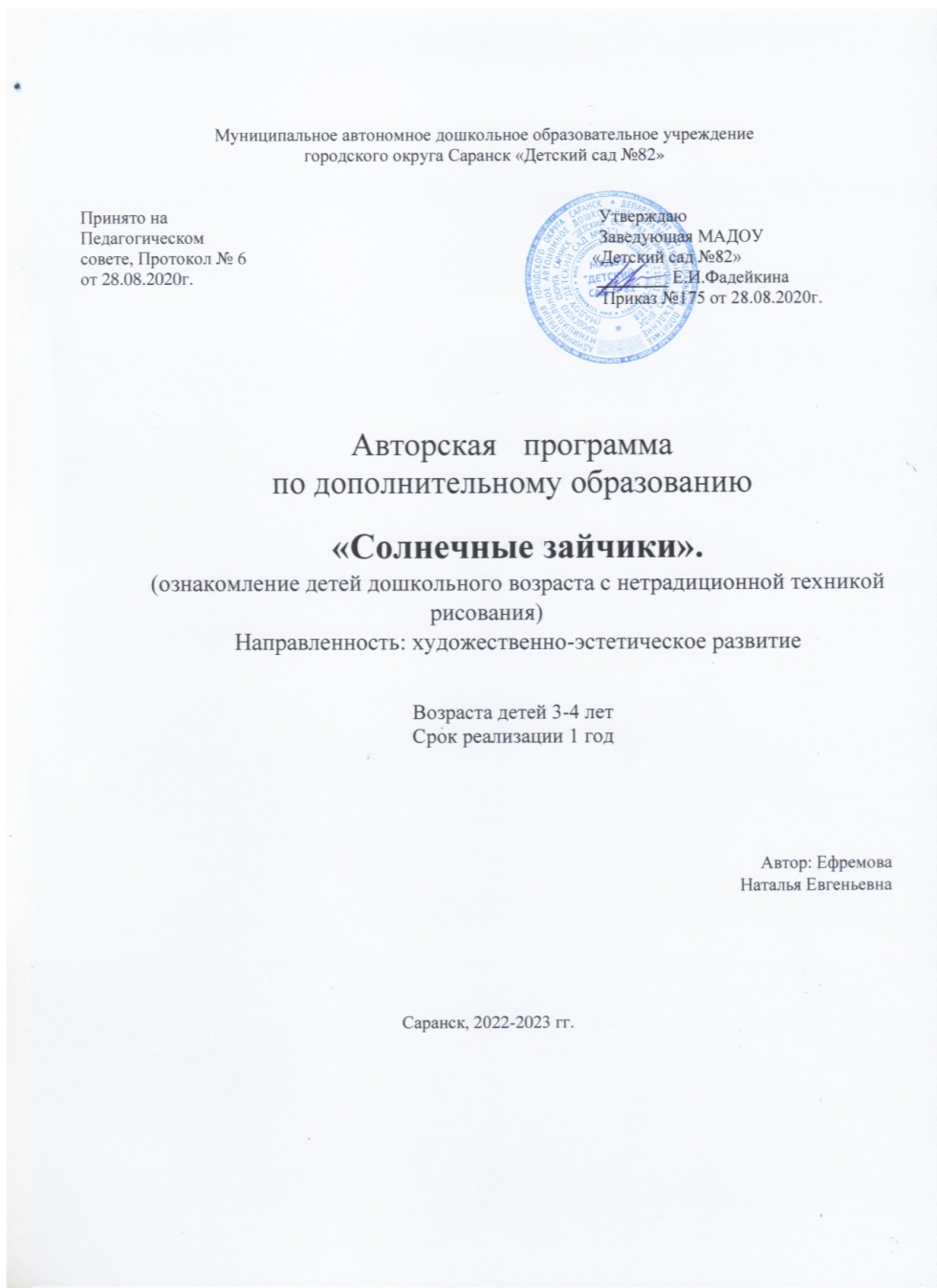 6.Выступления на заседаниях методических советов, научно – практических конференциях, педагогических чтениях, семинарах, секциях, радиопередачах
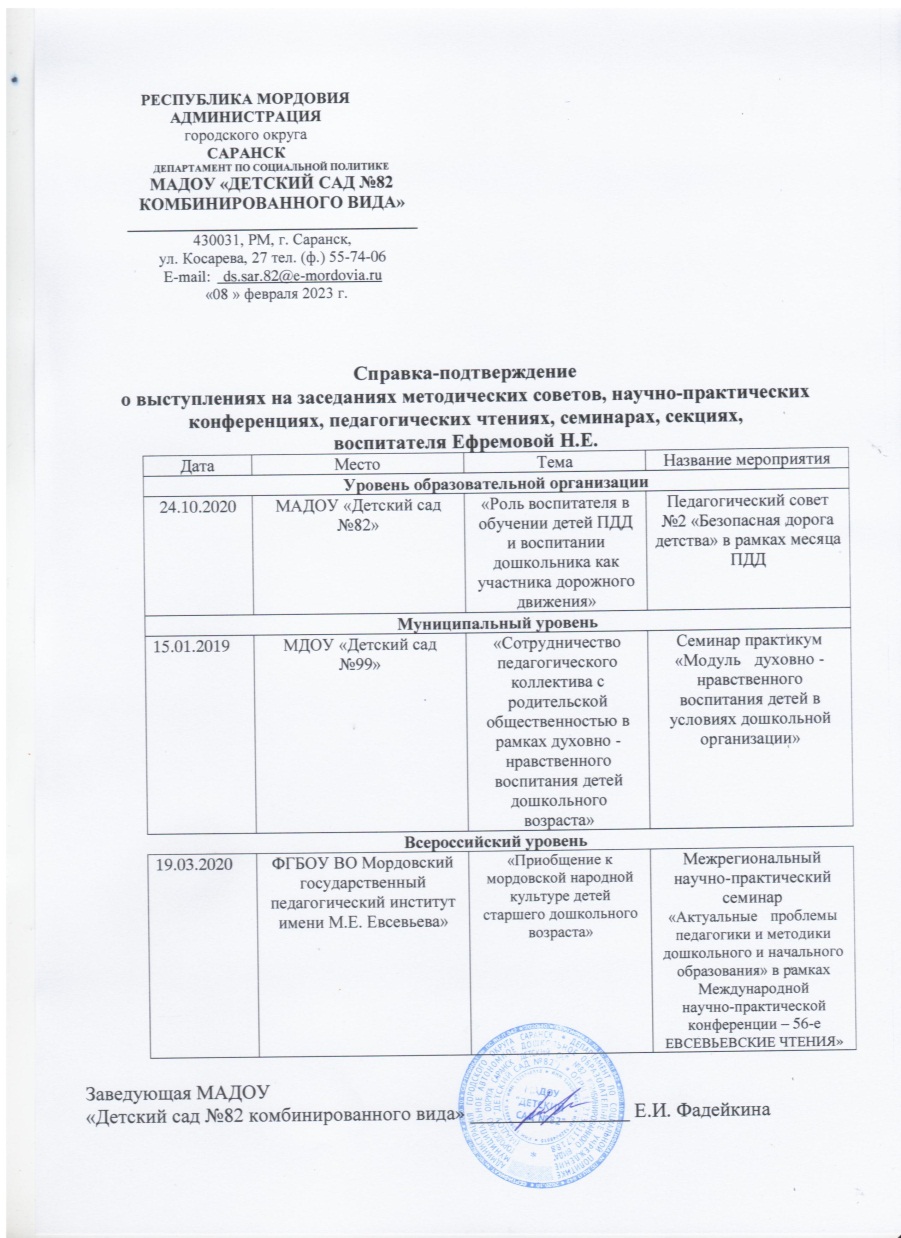 6.Выступления на заседаниях методических советов, научно – практических конференциях, педагогических чтениях, семинарах, секциях, радиопередачах
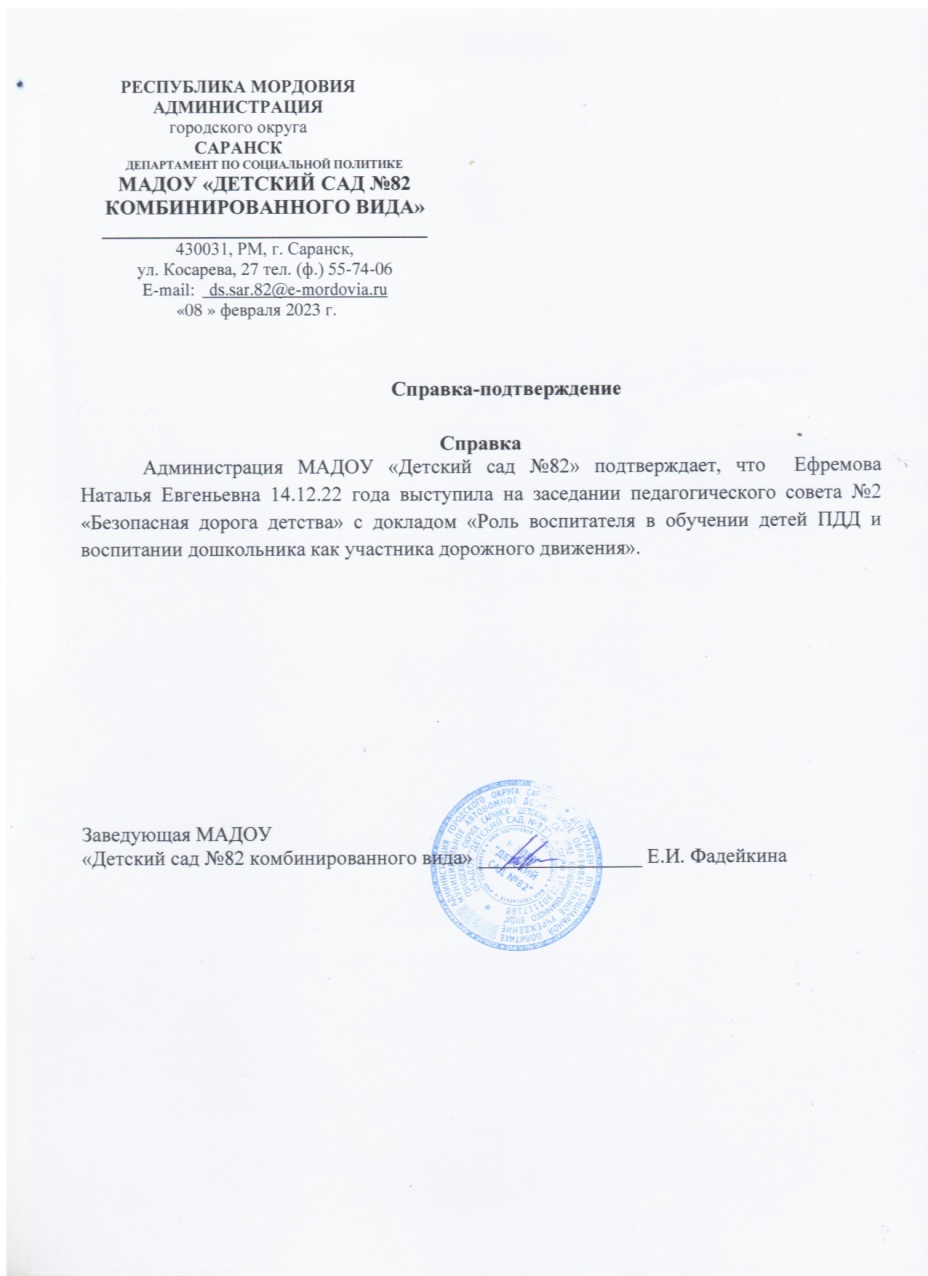 6.Выступления на заседаниях методических советов, научно – практических конференциях, педагогических чтениях, семинарах, секциях, радиопередачах
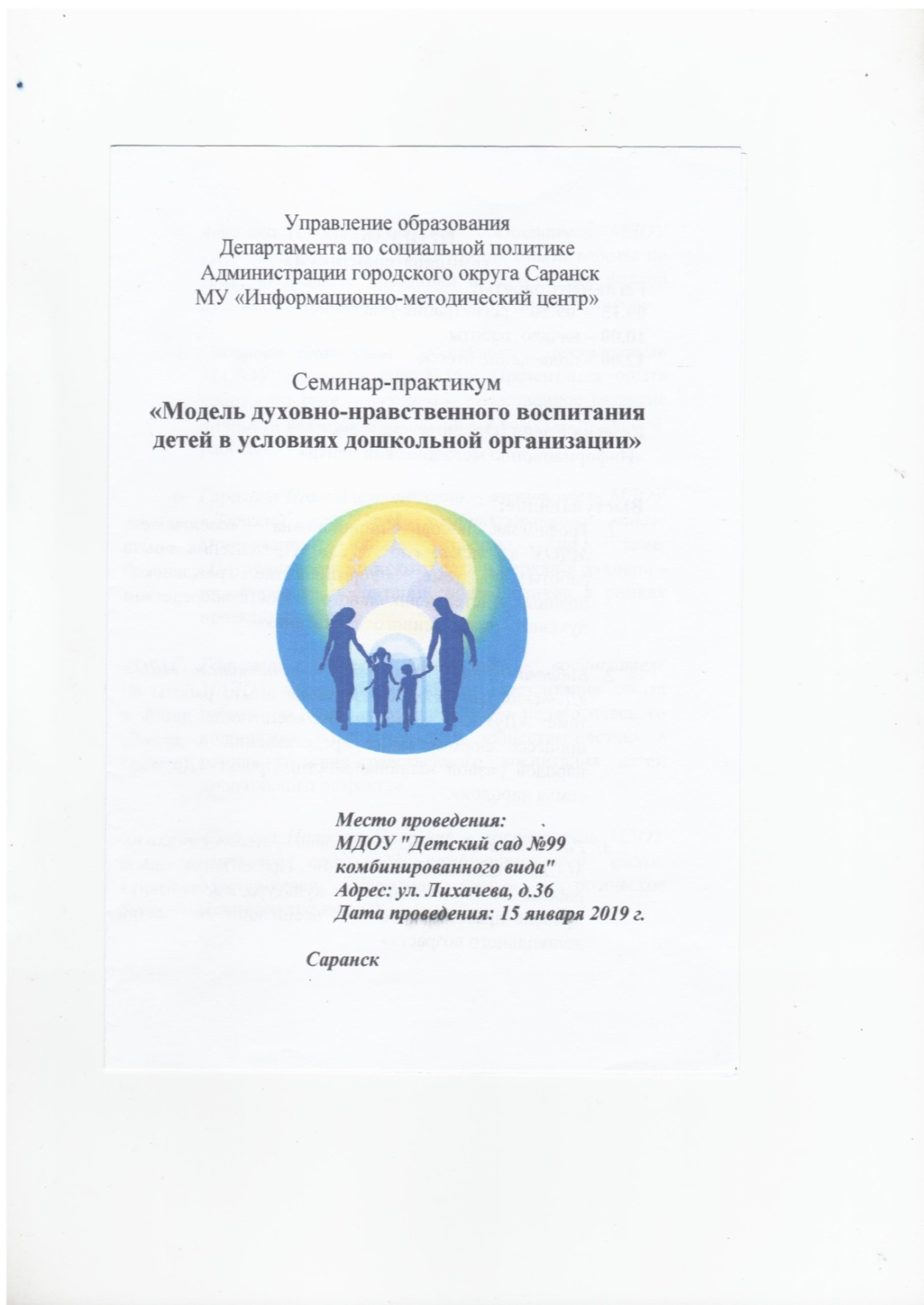 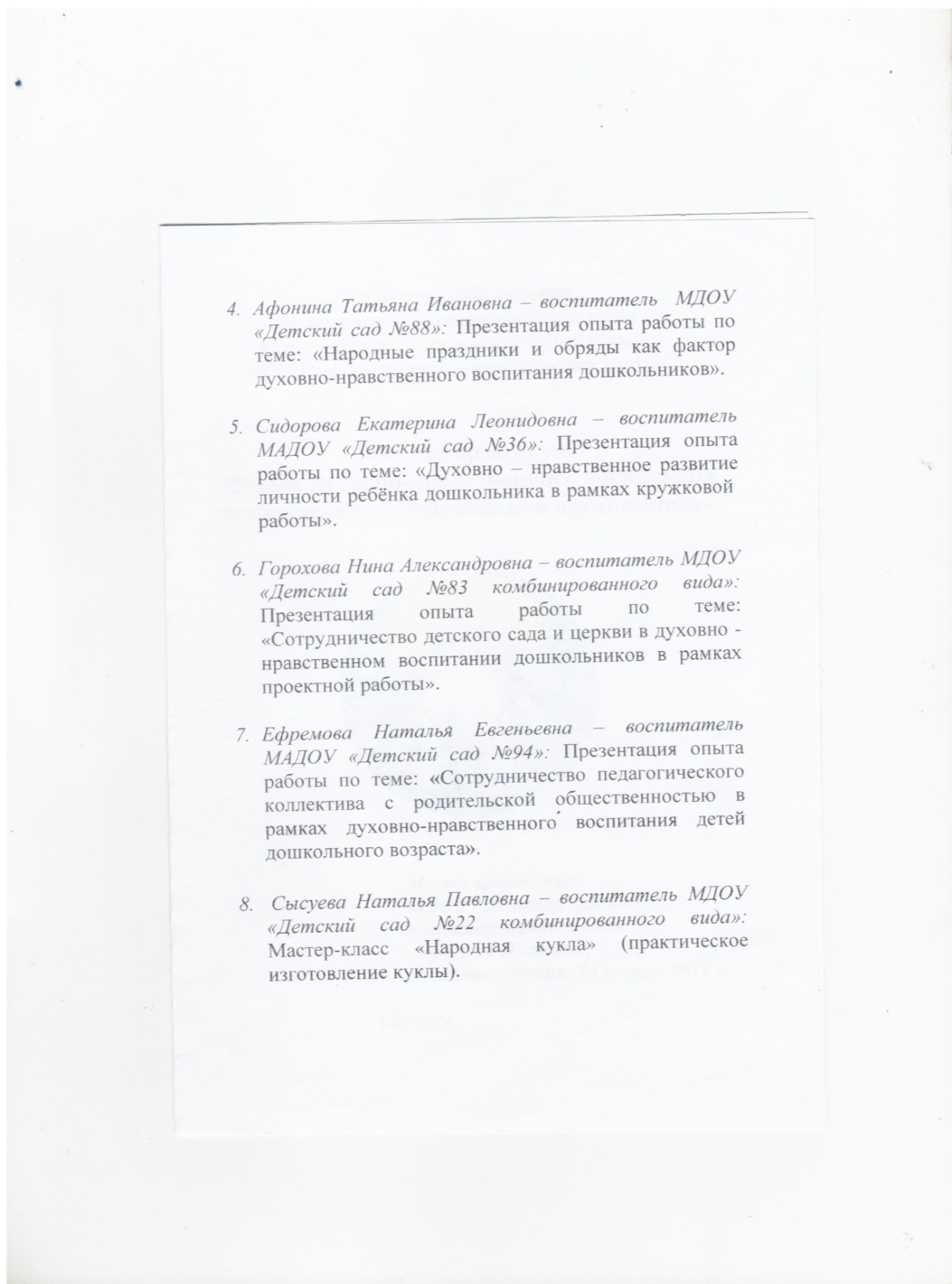 6.Выступления на заседаниях методических советов, научно – практических конференциях, педагогических чтениях, семинарах, секциях, радиопередачах
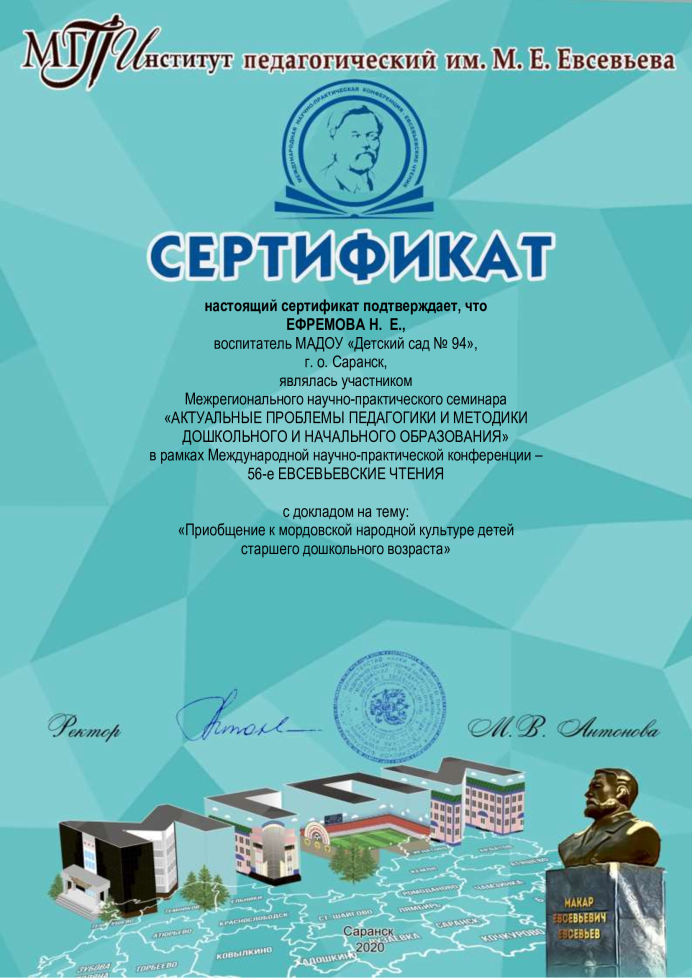 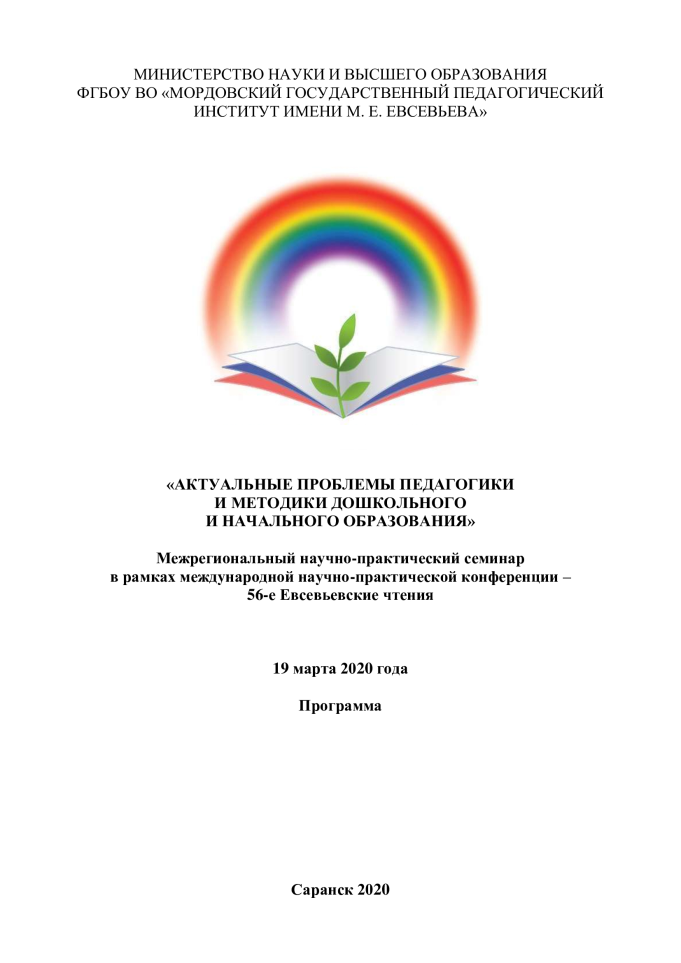 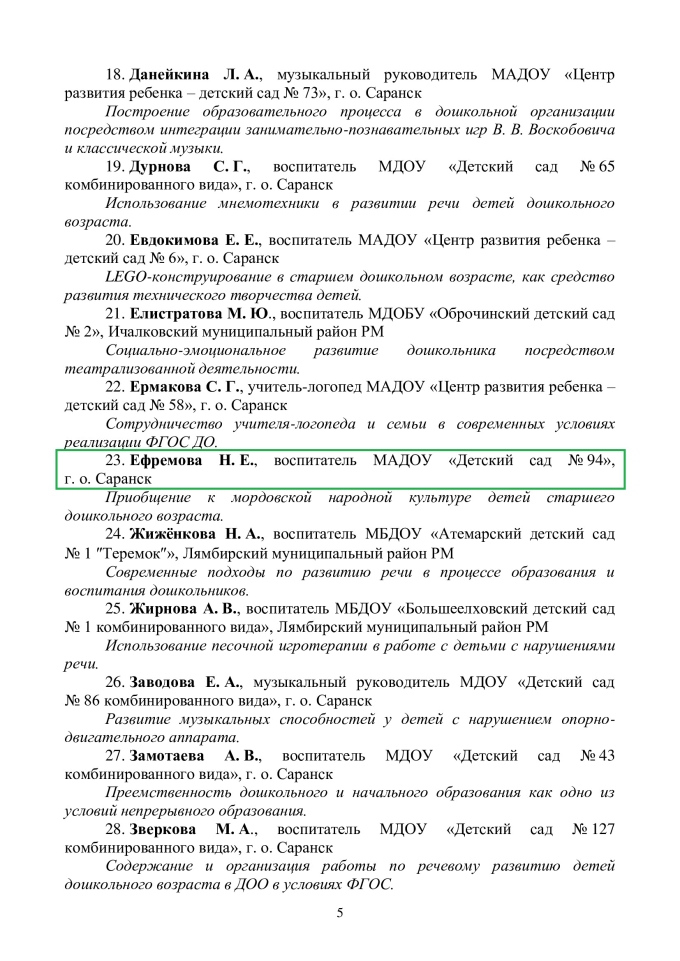 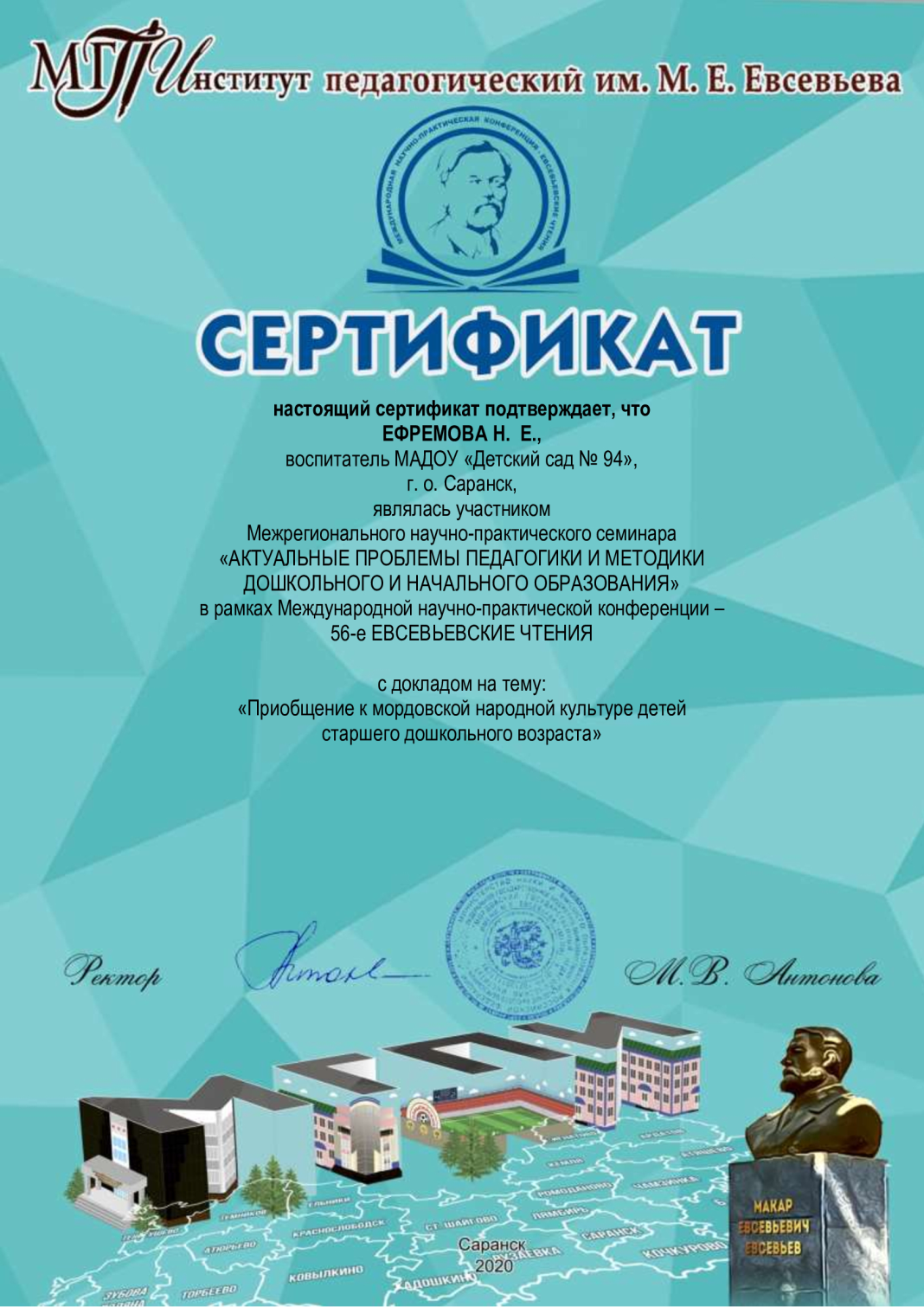 7.Проведение  открытых занятий, мастер – классов, мероприятий.
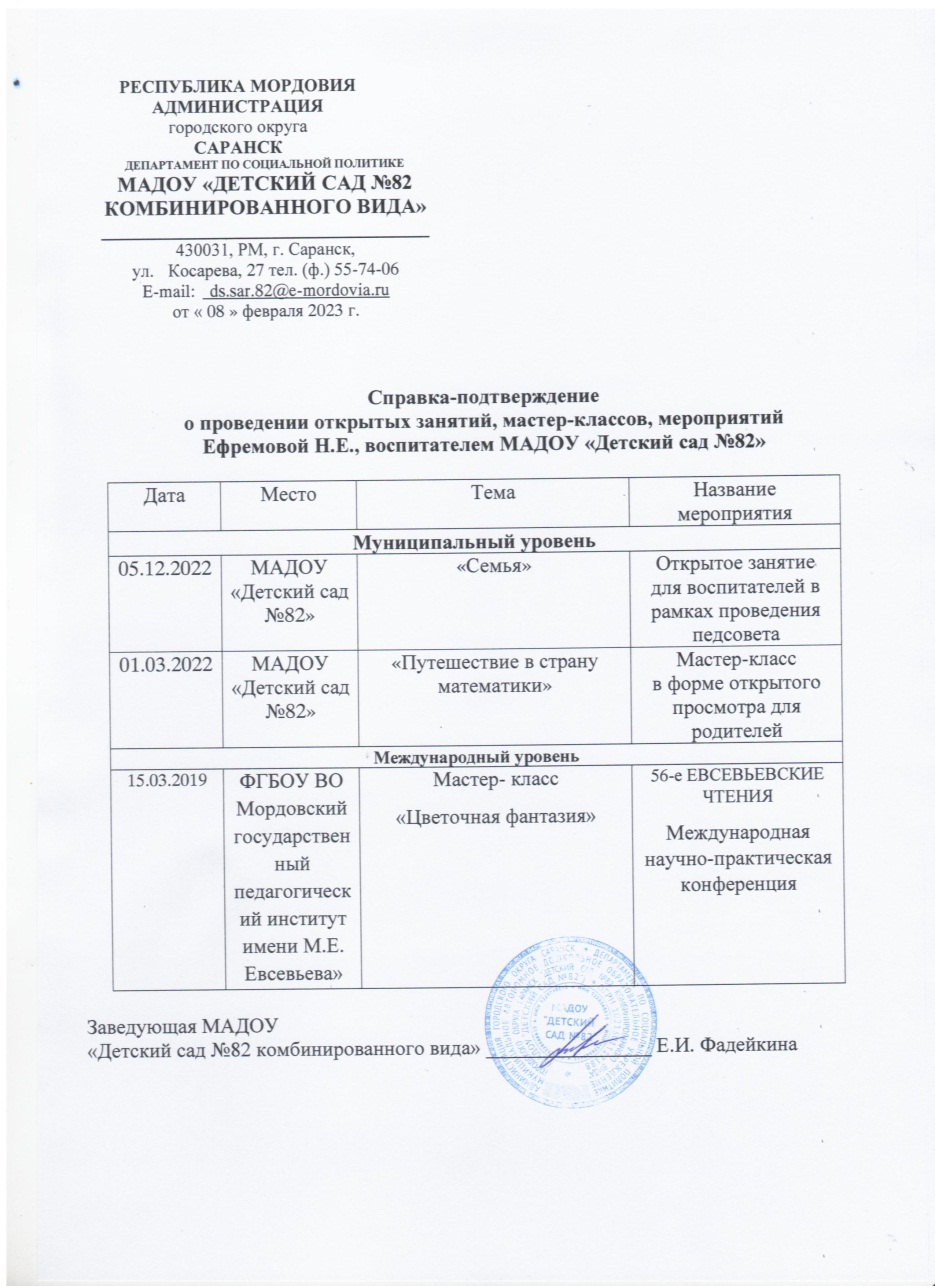 7.Проведение  открытых занятий, мастер – классов, мероприятий.
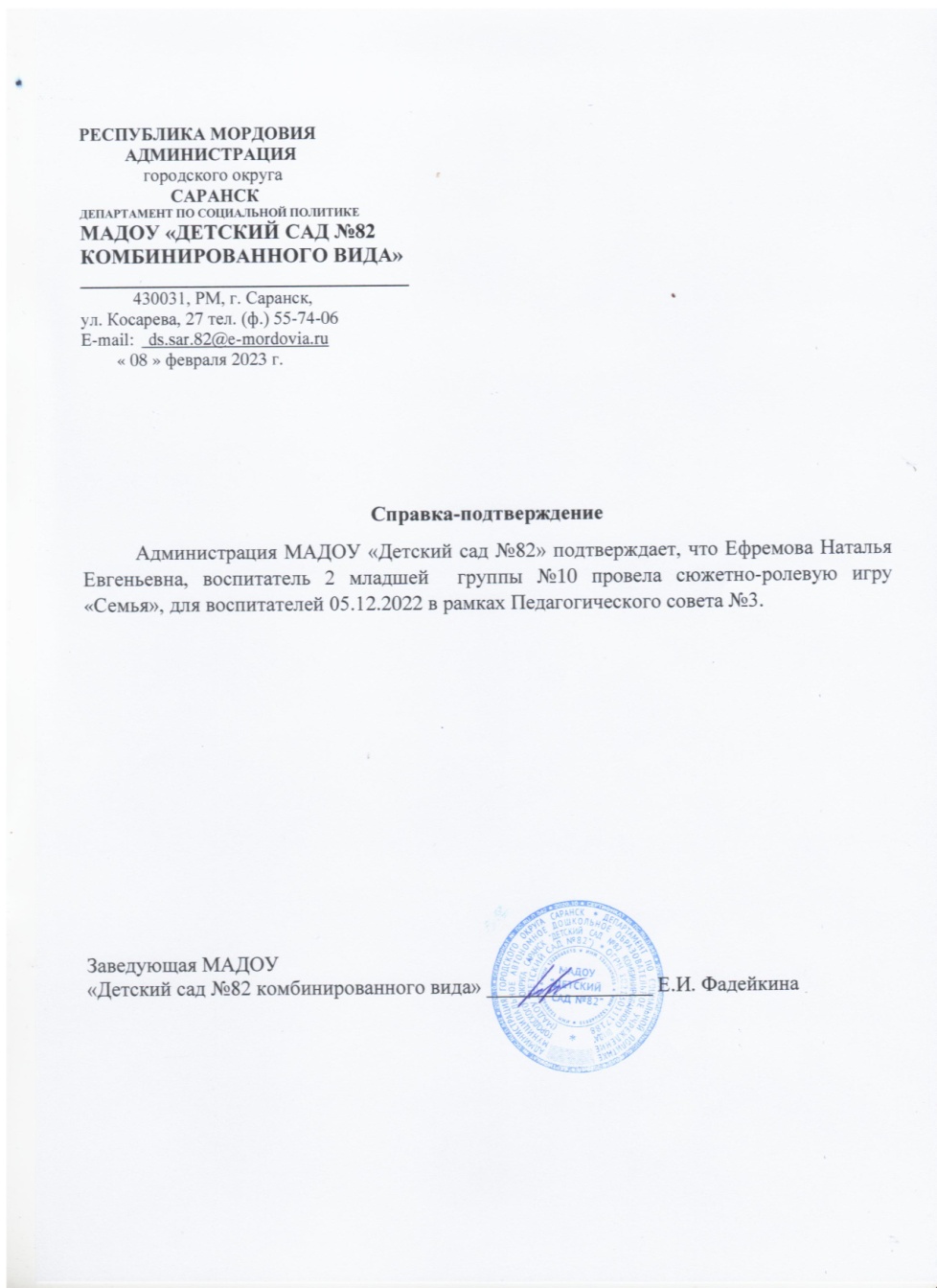 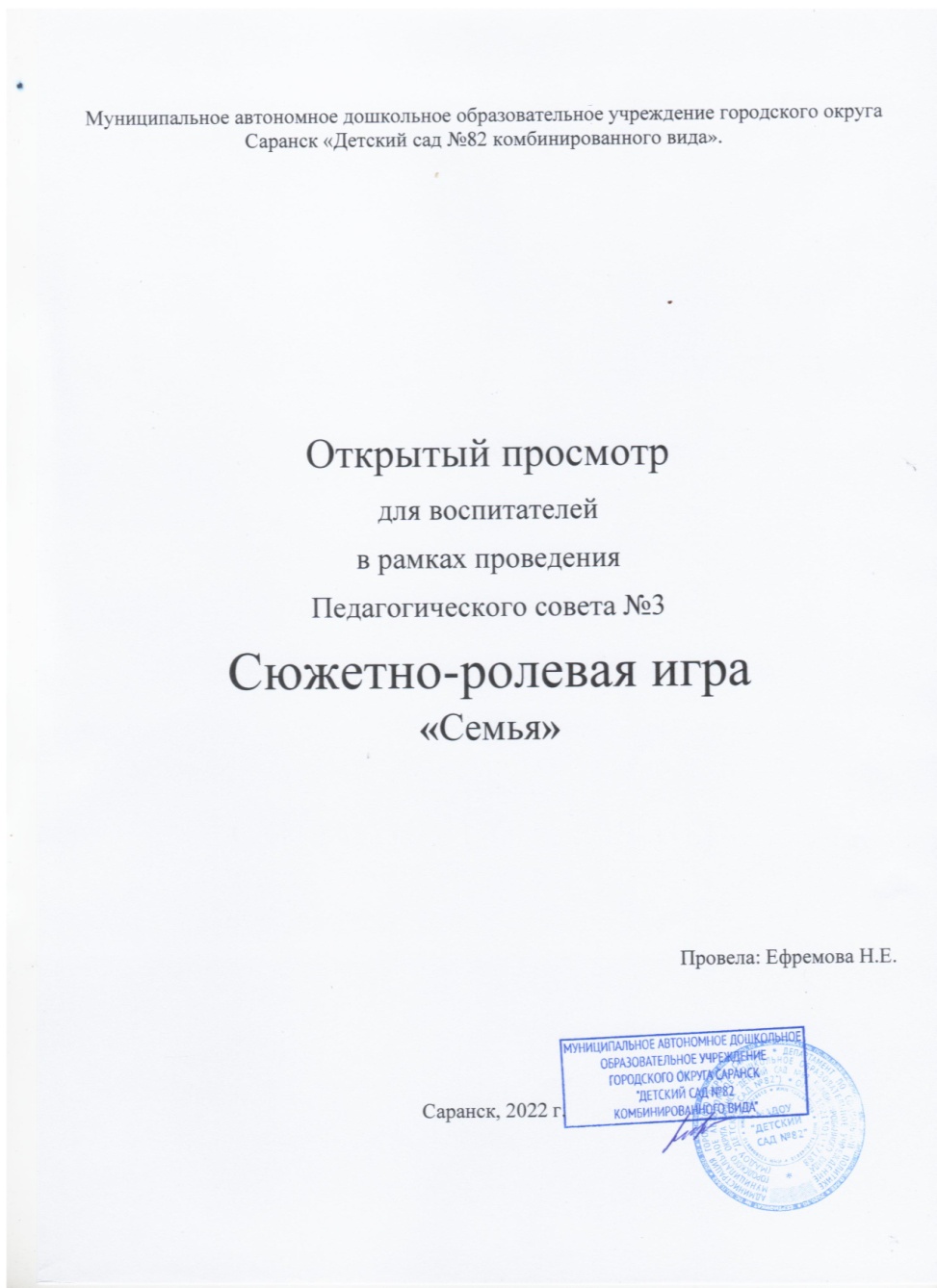 7.Проведение  открытых занятий, мастер – классов, мероприятий.
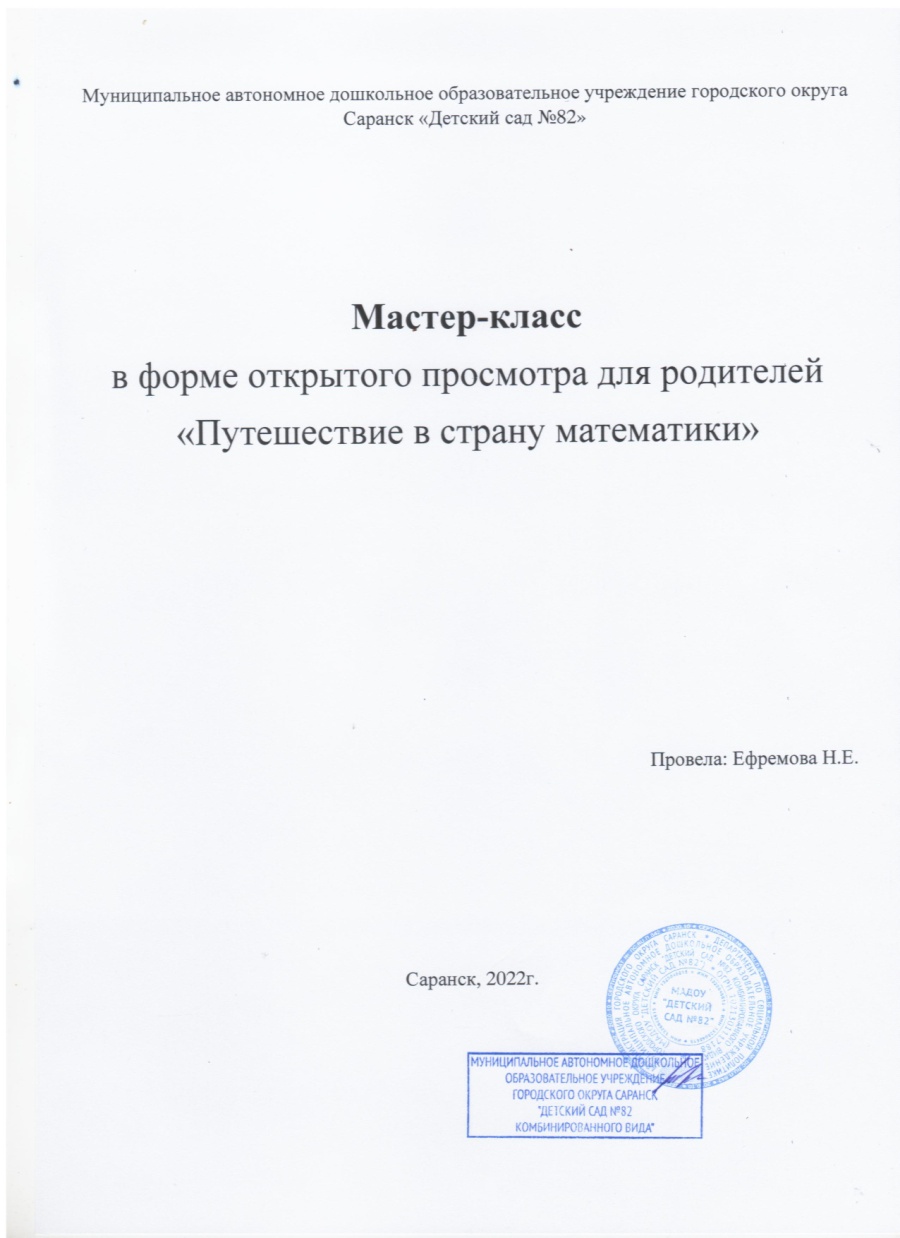 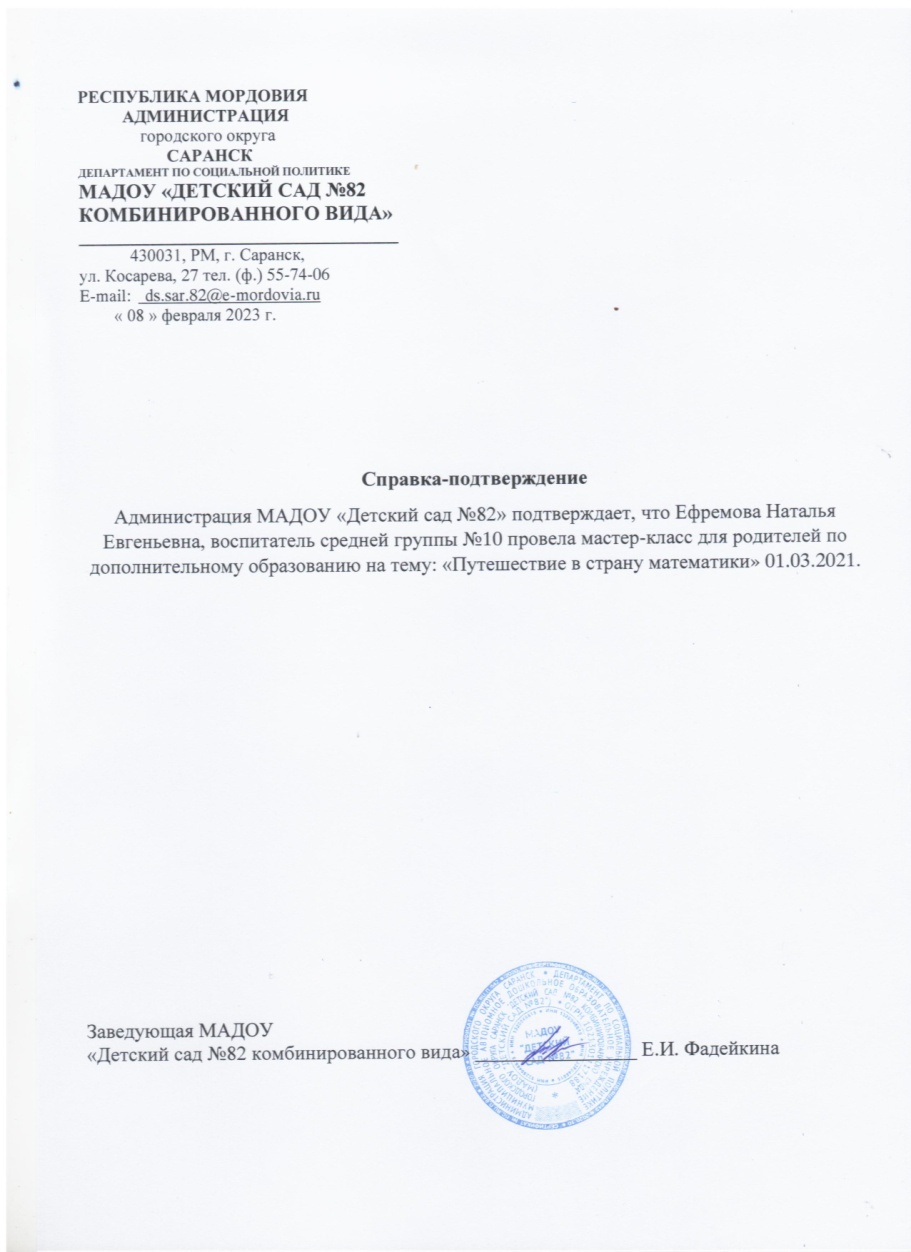 7.Проведение  открытых занятий, мастер – классов, мероприятий.
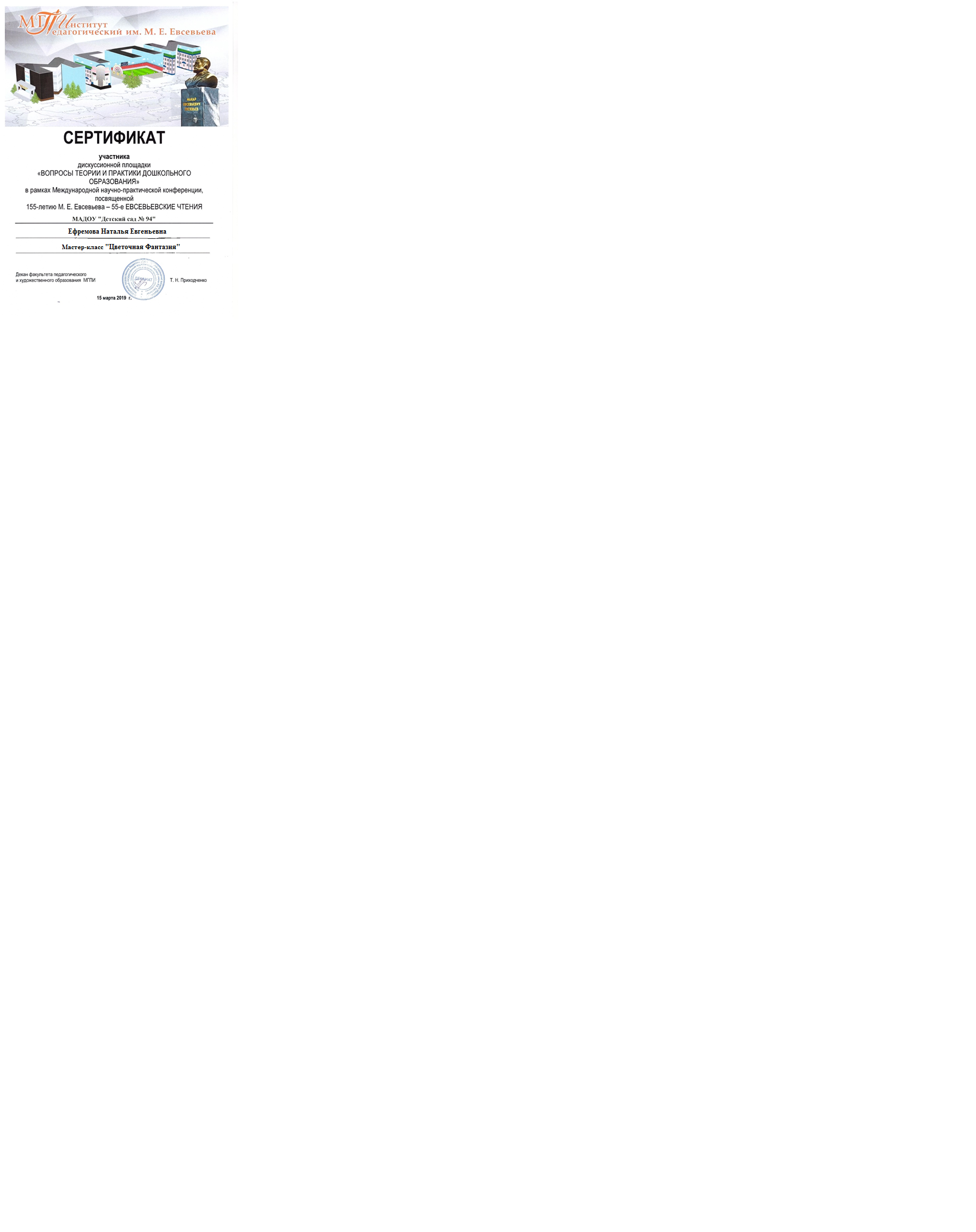 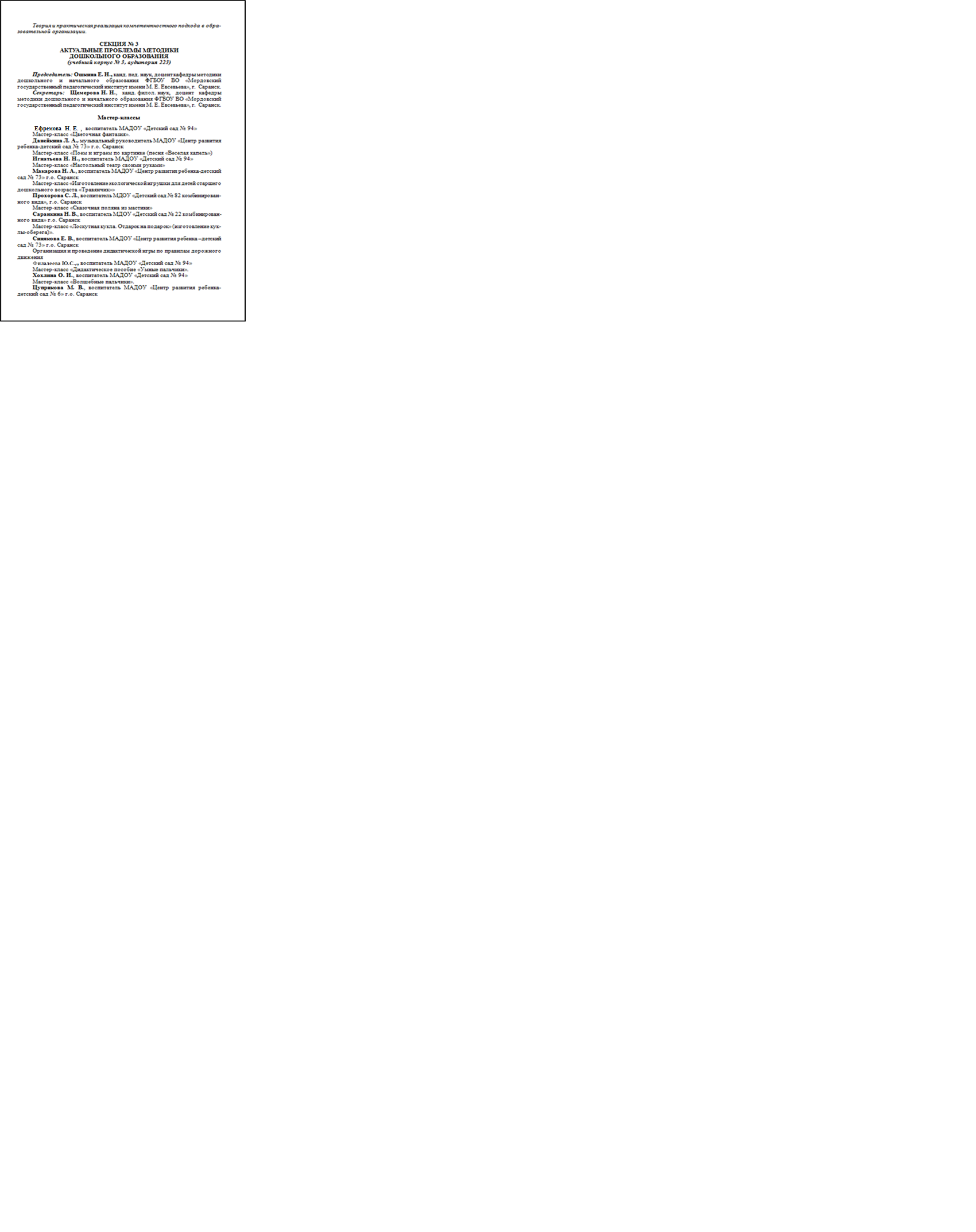 8. Экспертная деятельность
не имею
9.Общественно педагогическая активность: участие в комиссиях, педагогических сообществах, в жюри, в конкурсах
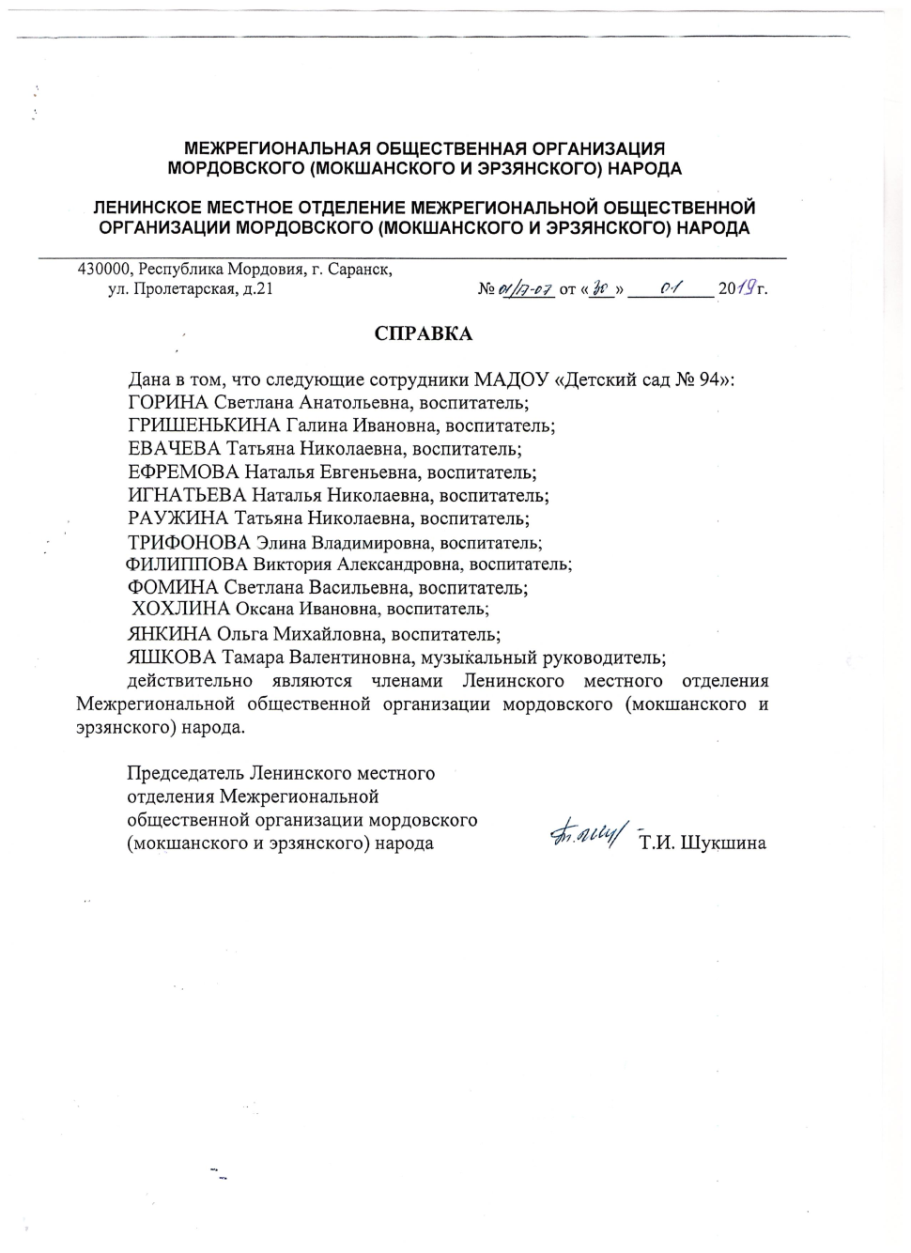 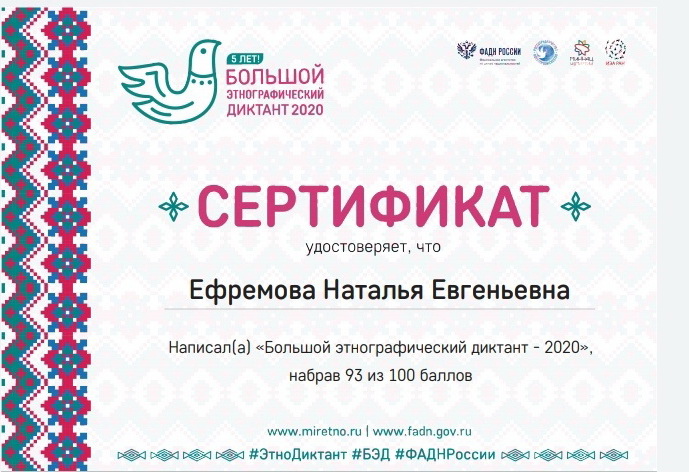 10. Позитивные результаты работы с воспитанниками
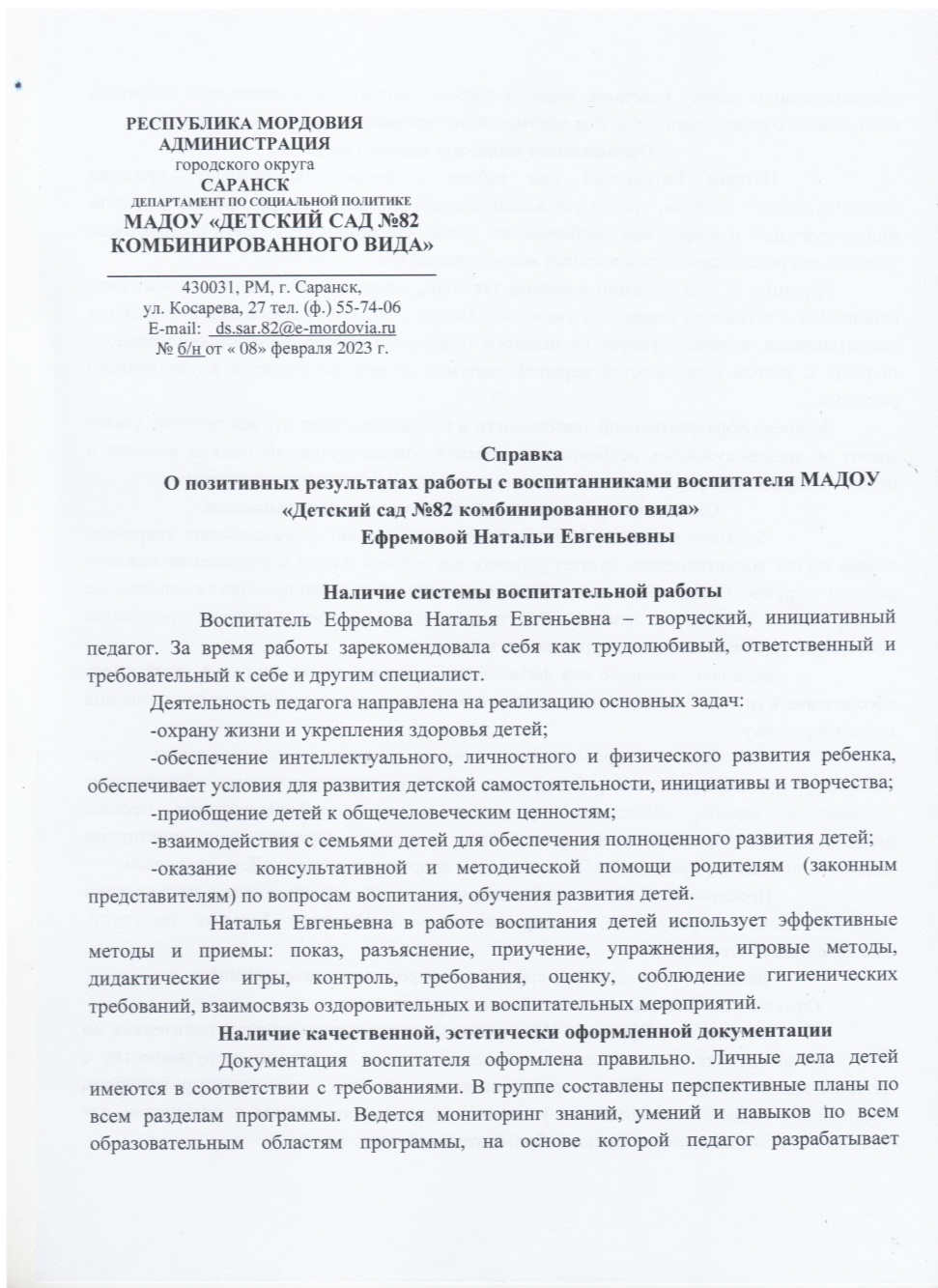 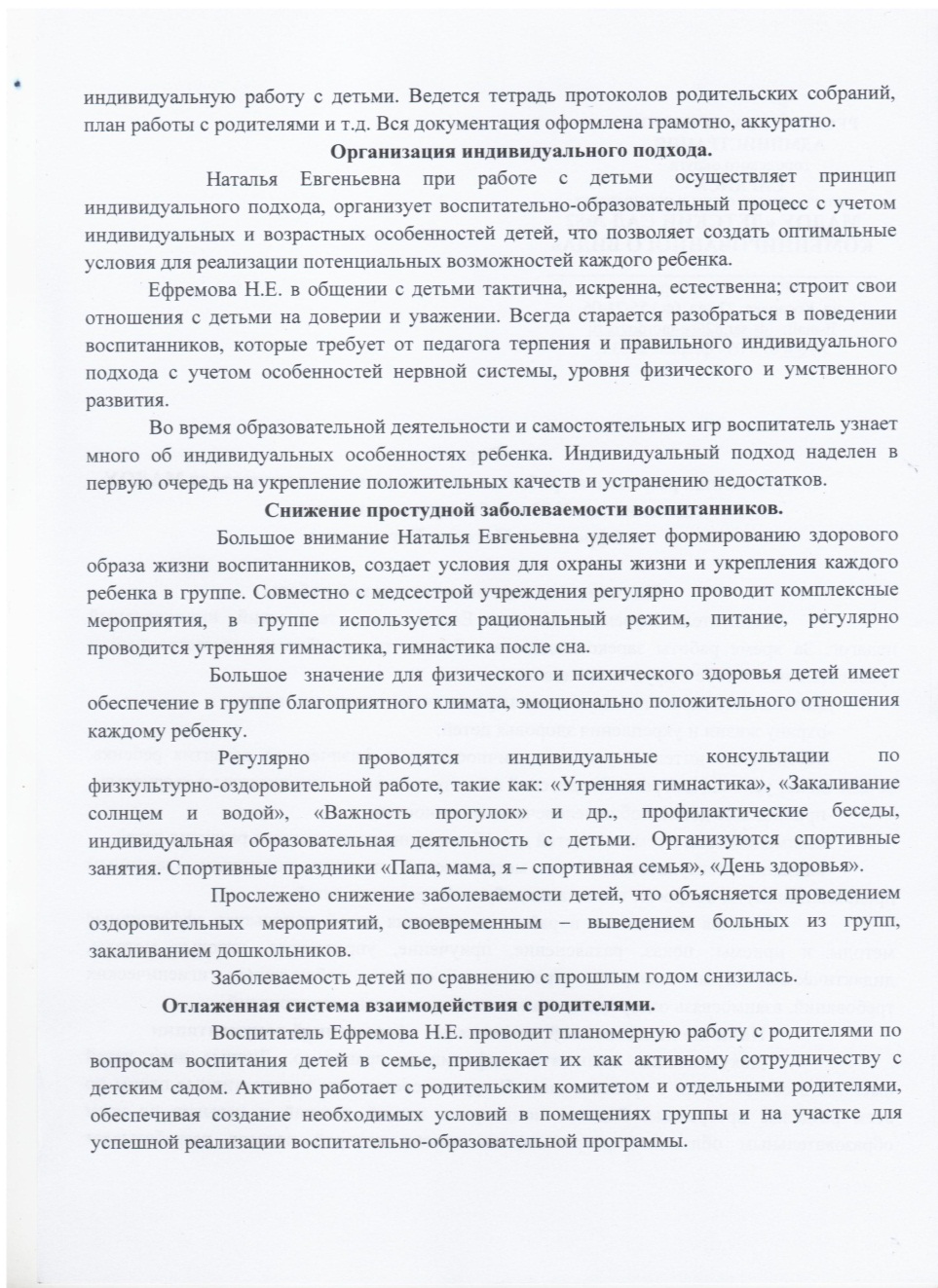 10. Позитивные результаты работы с воспитанниками
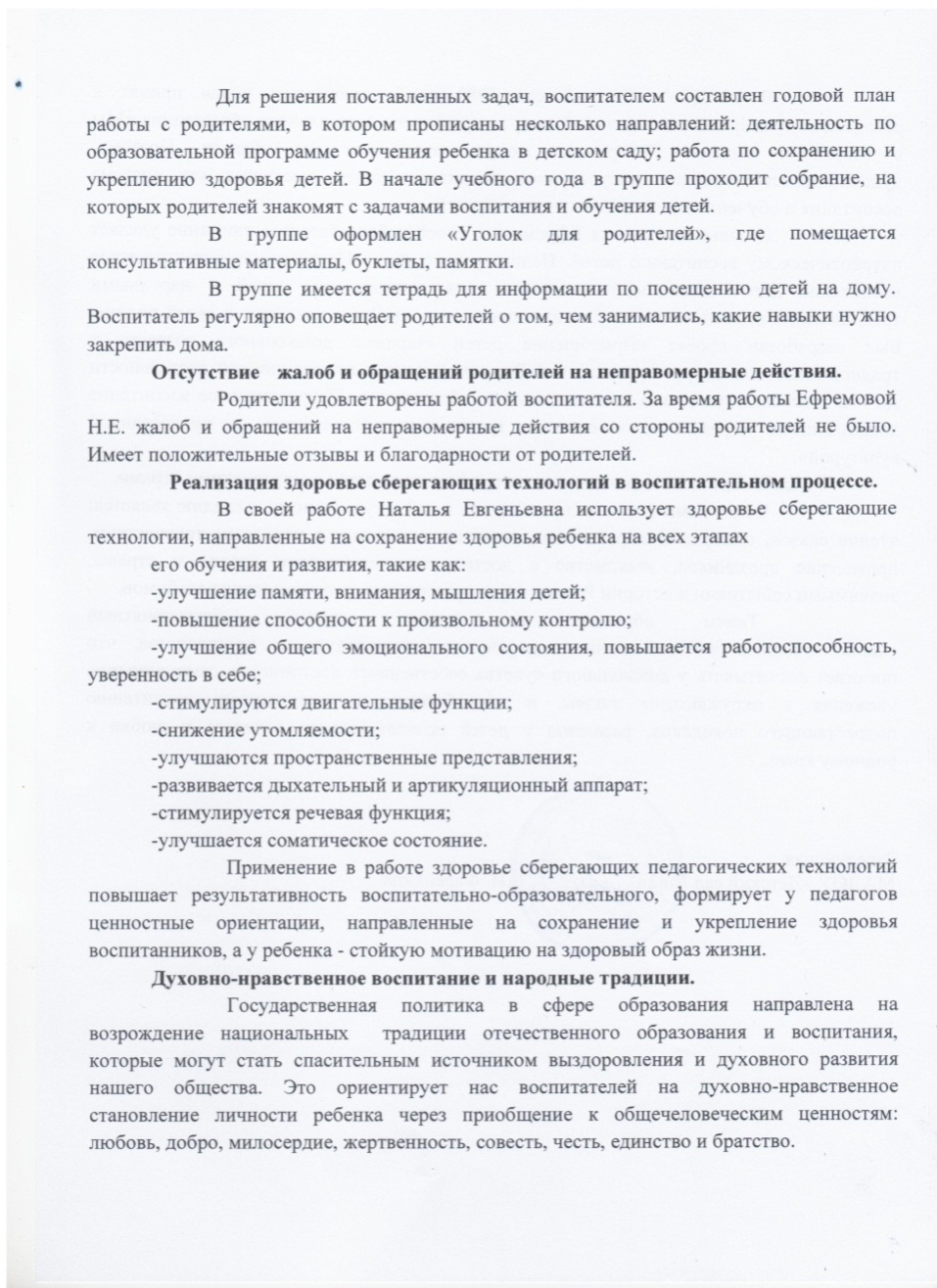 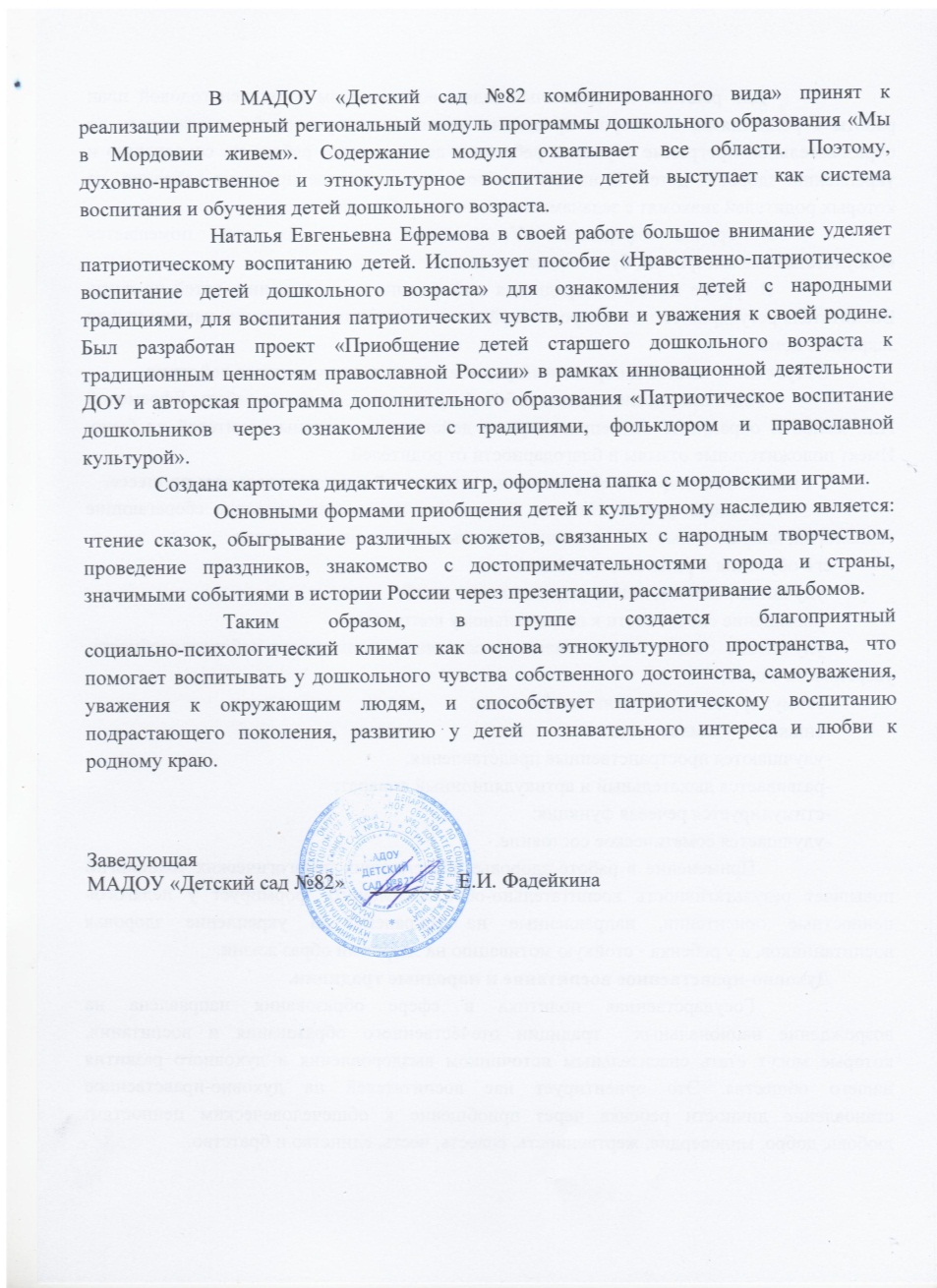 11. Качество взаимодействия с родителями
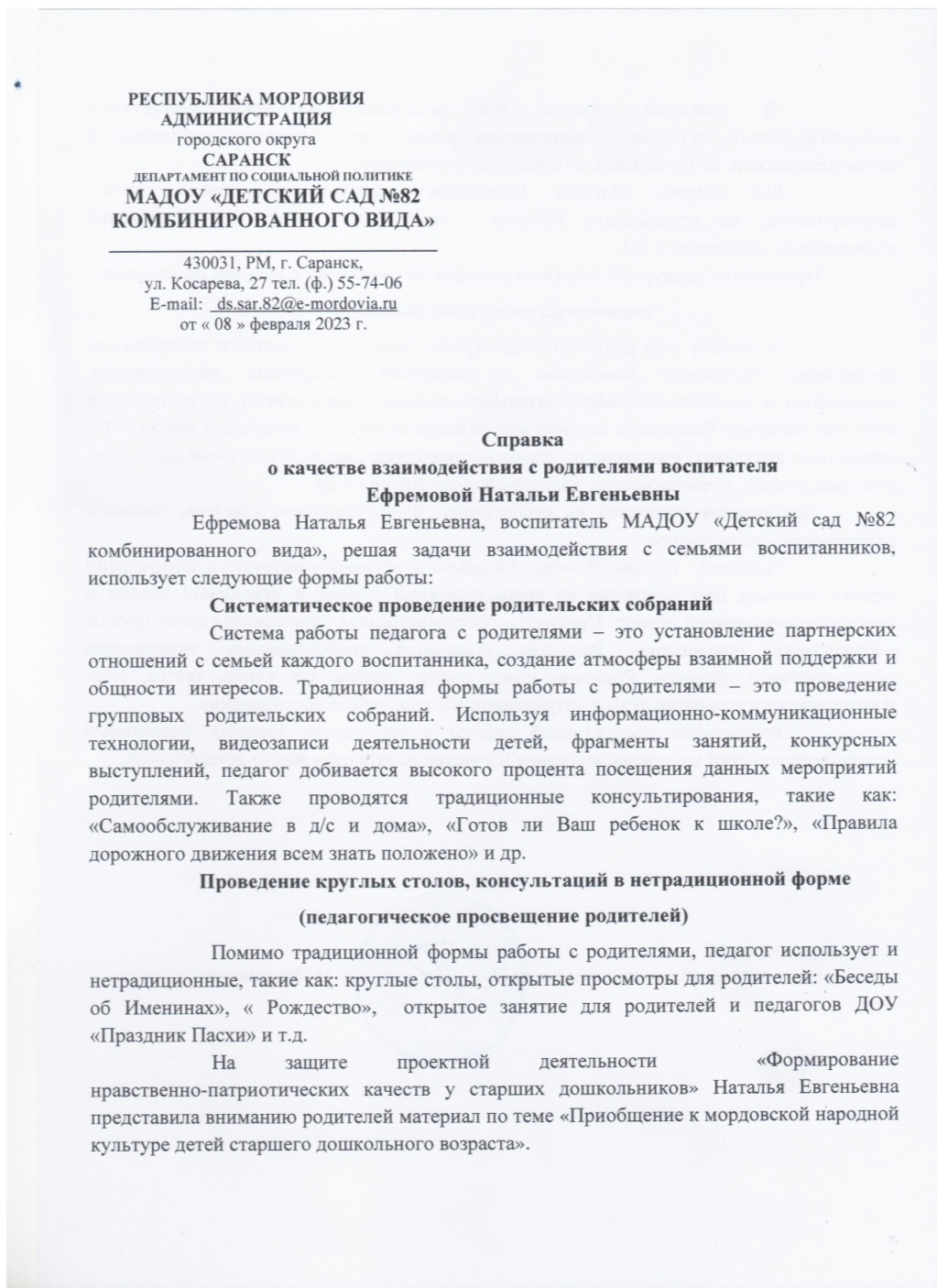 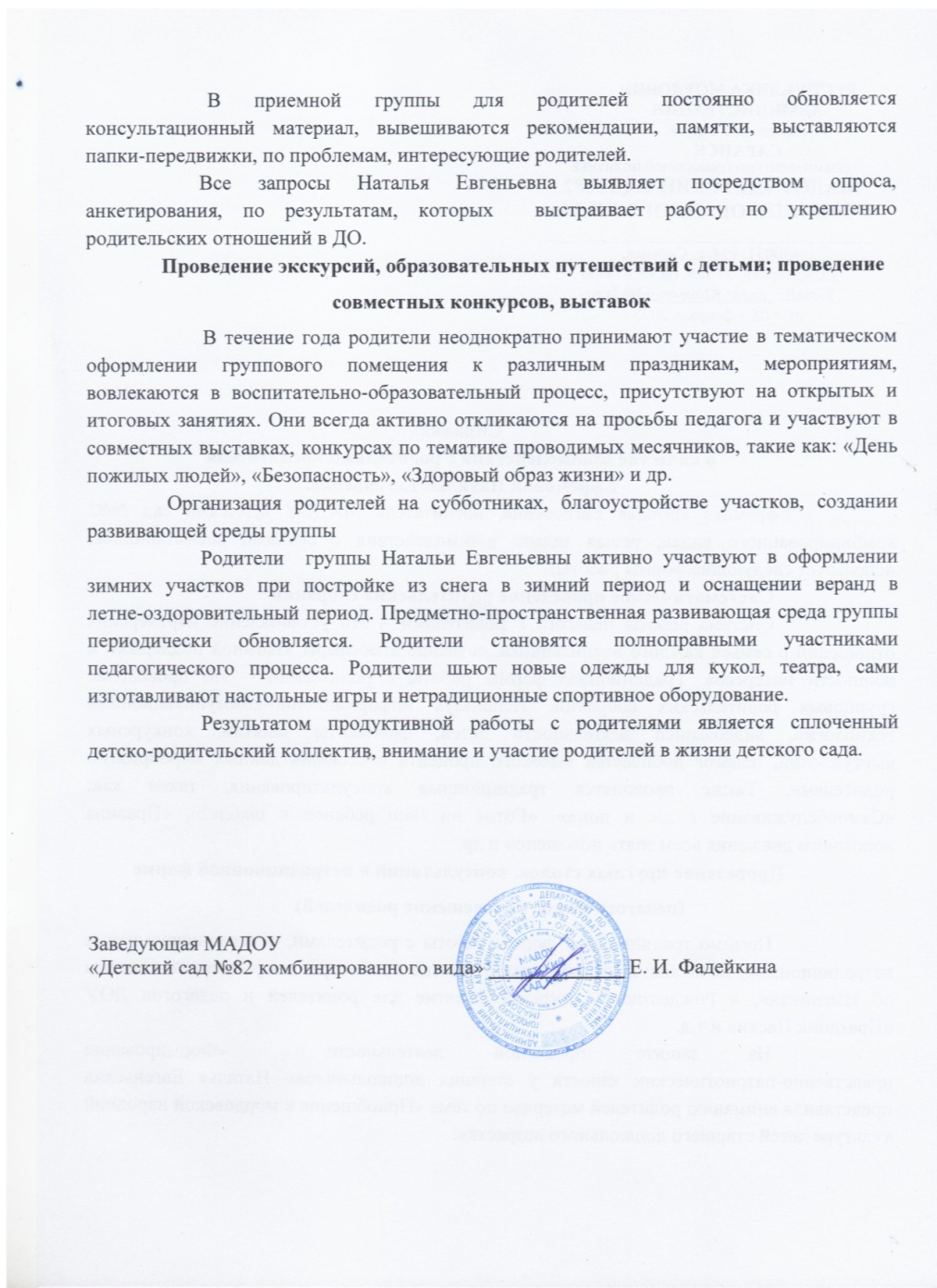 12. Работа с детьми из социально-неблагополучных семейТаких семей нет
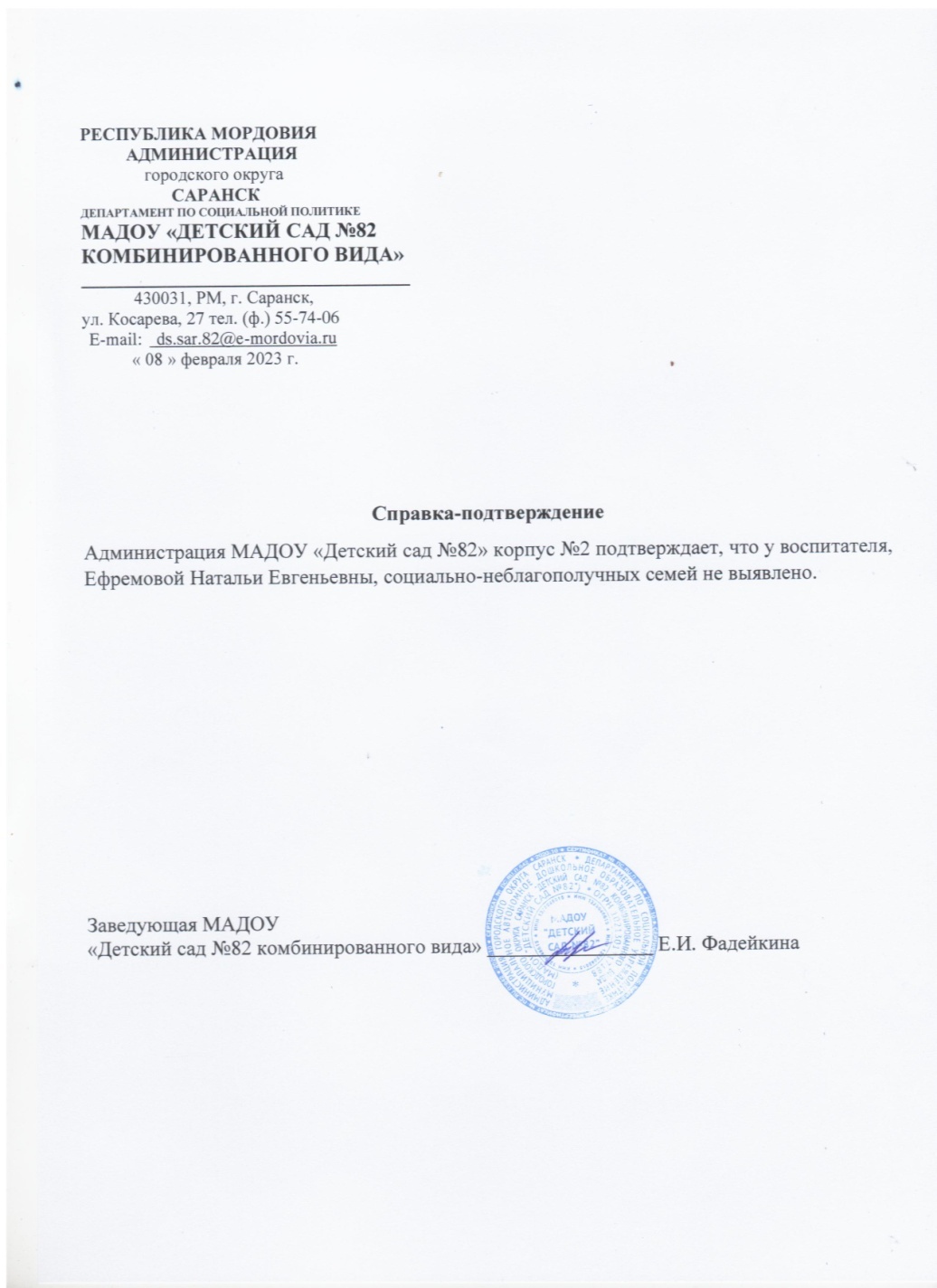 13. Участие педагога в профессиональных конкурсах
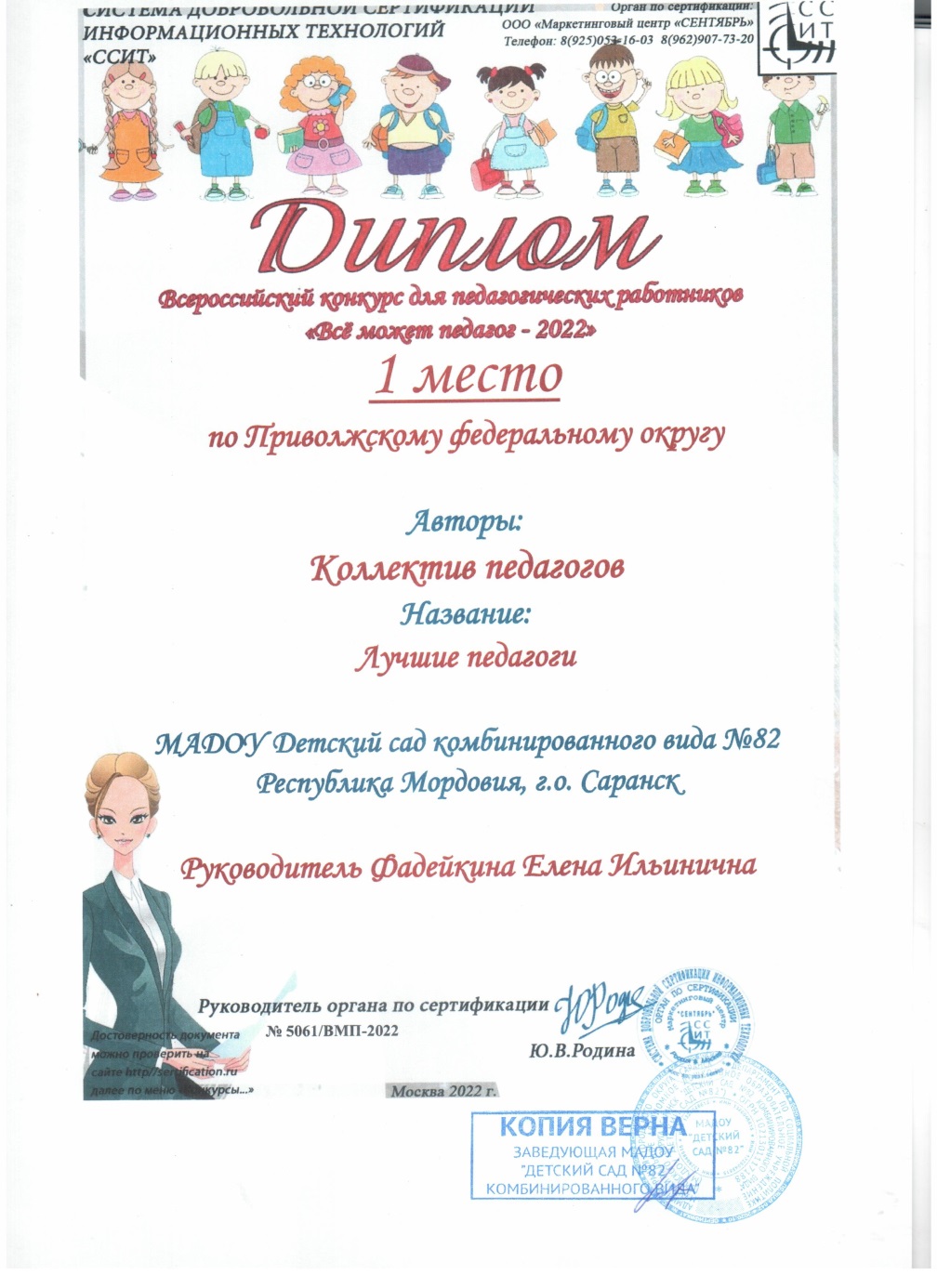 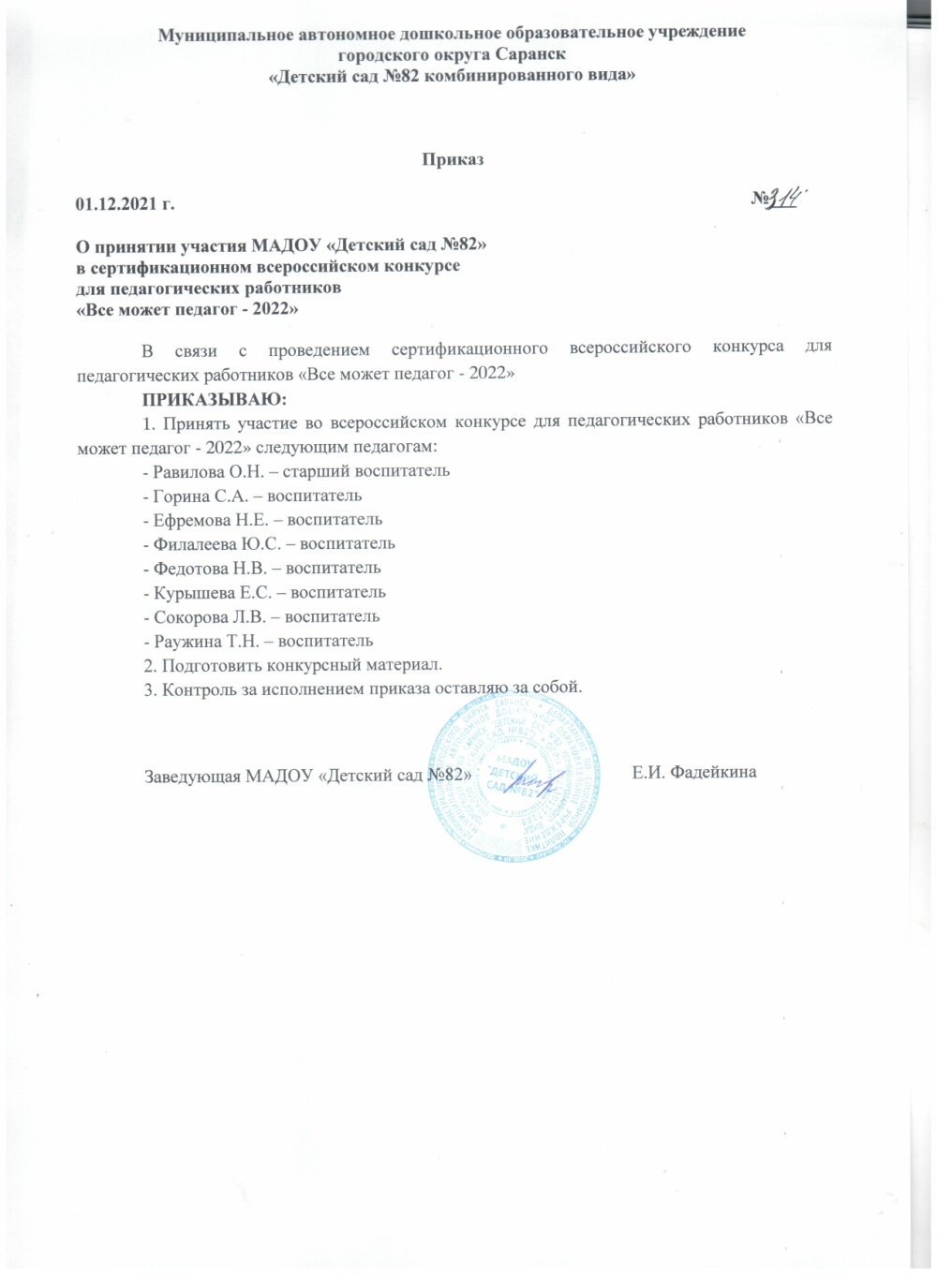 13. Участие педагога в профессиональных конкурсах
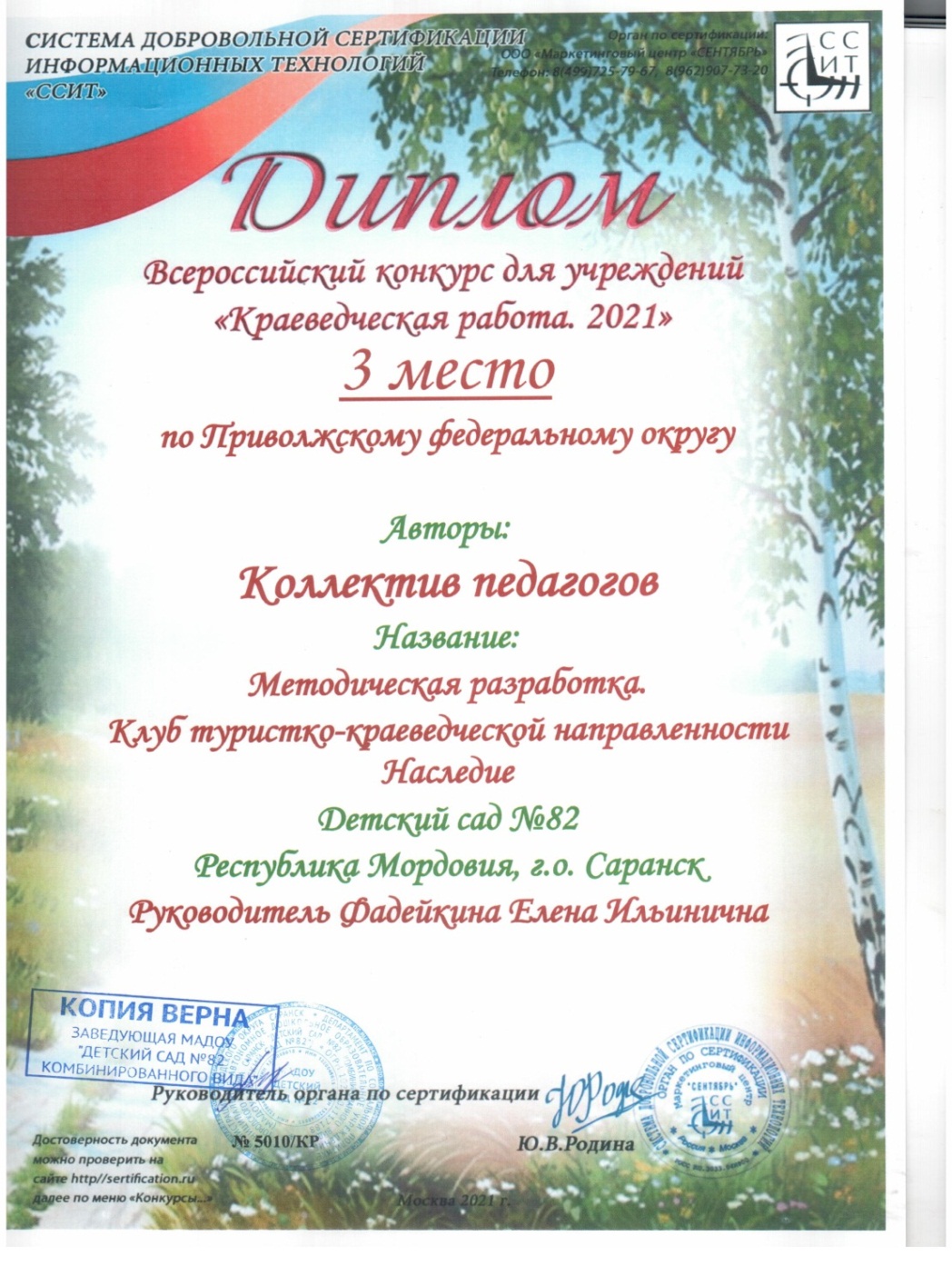 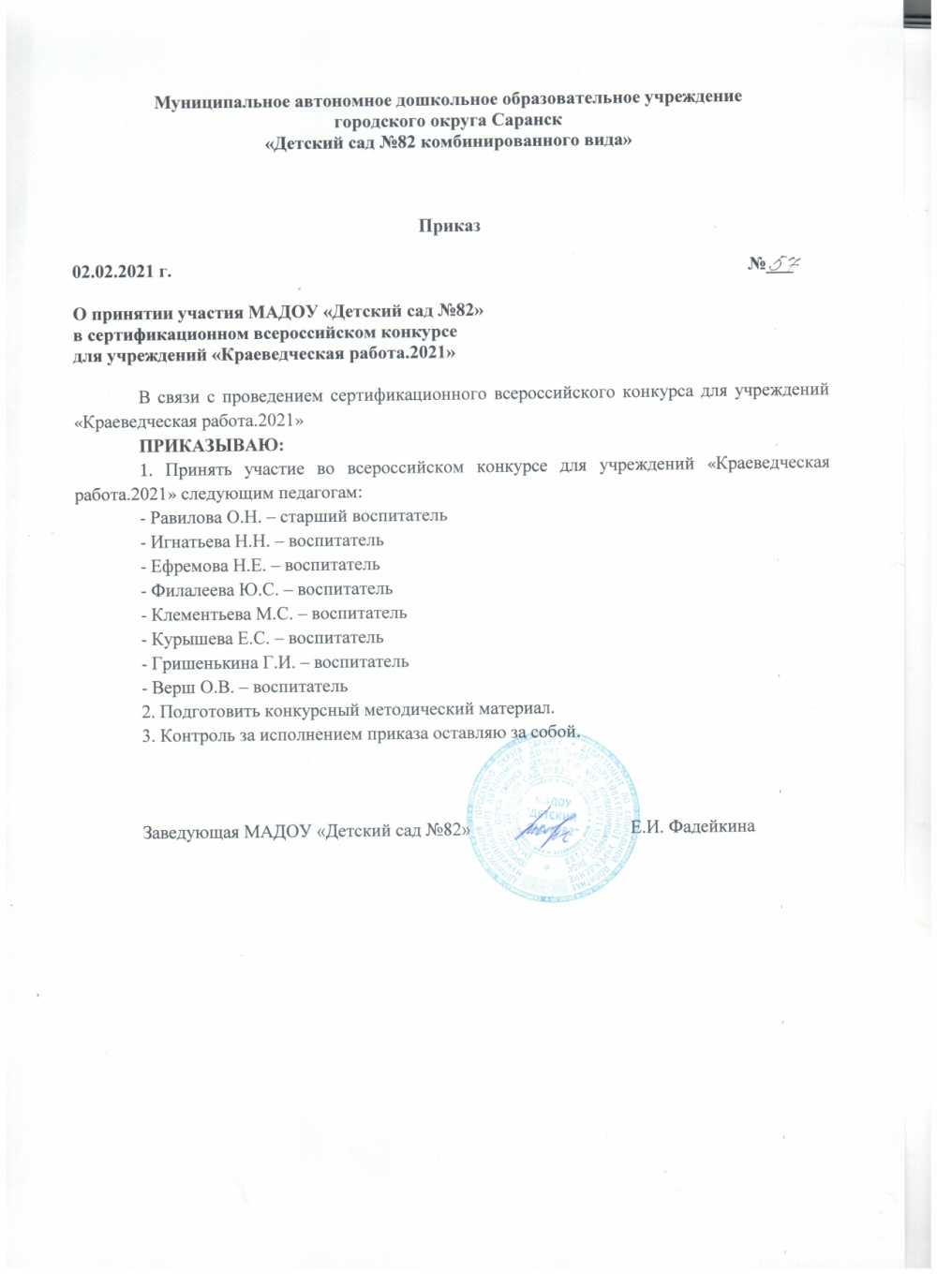 14. Награды и поощрения
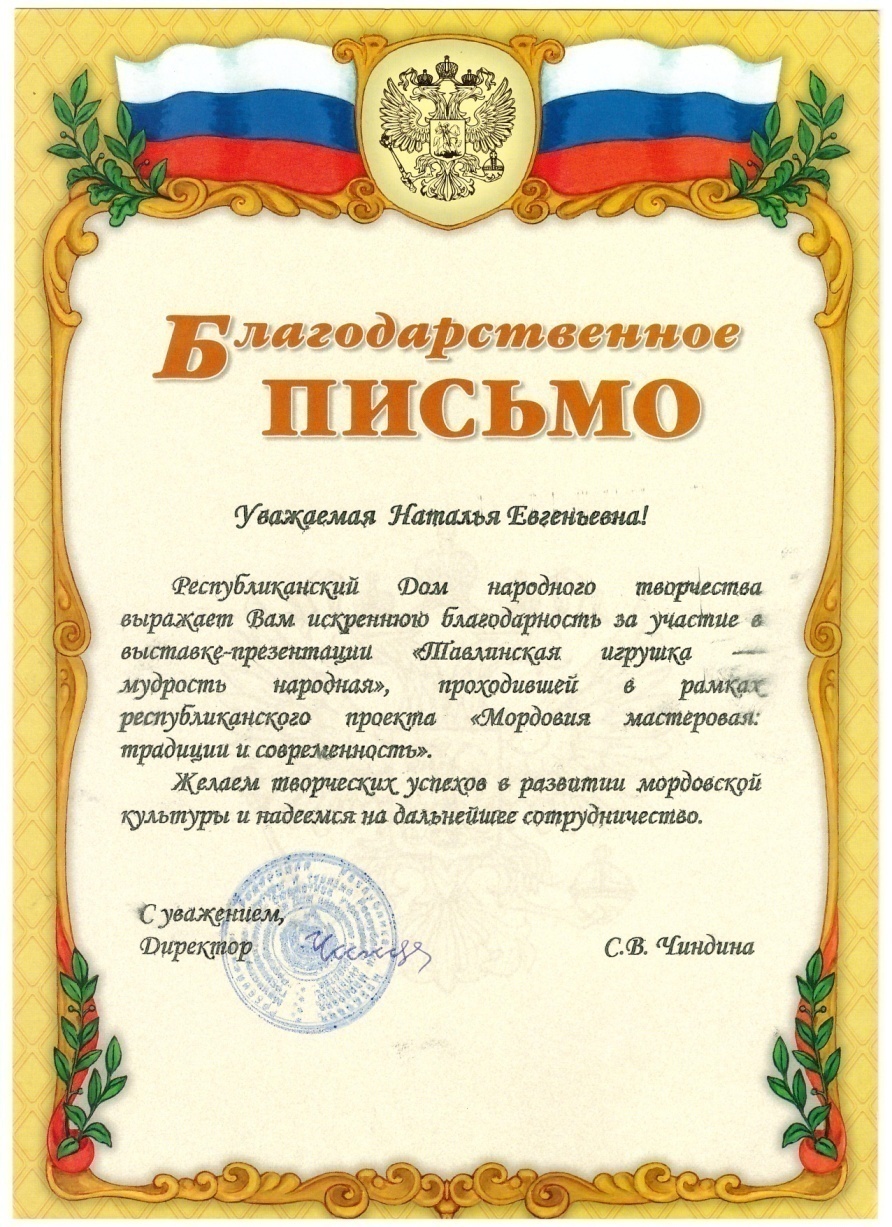 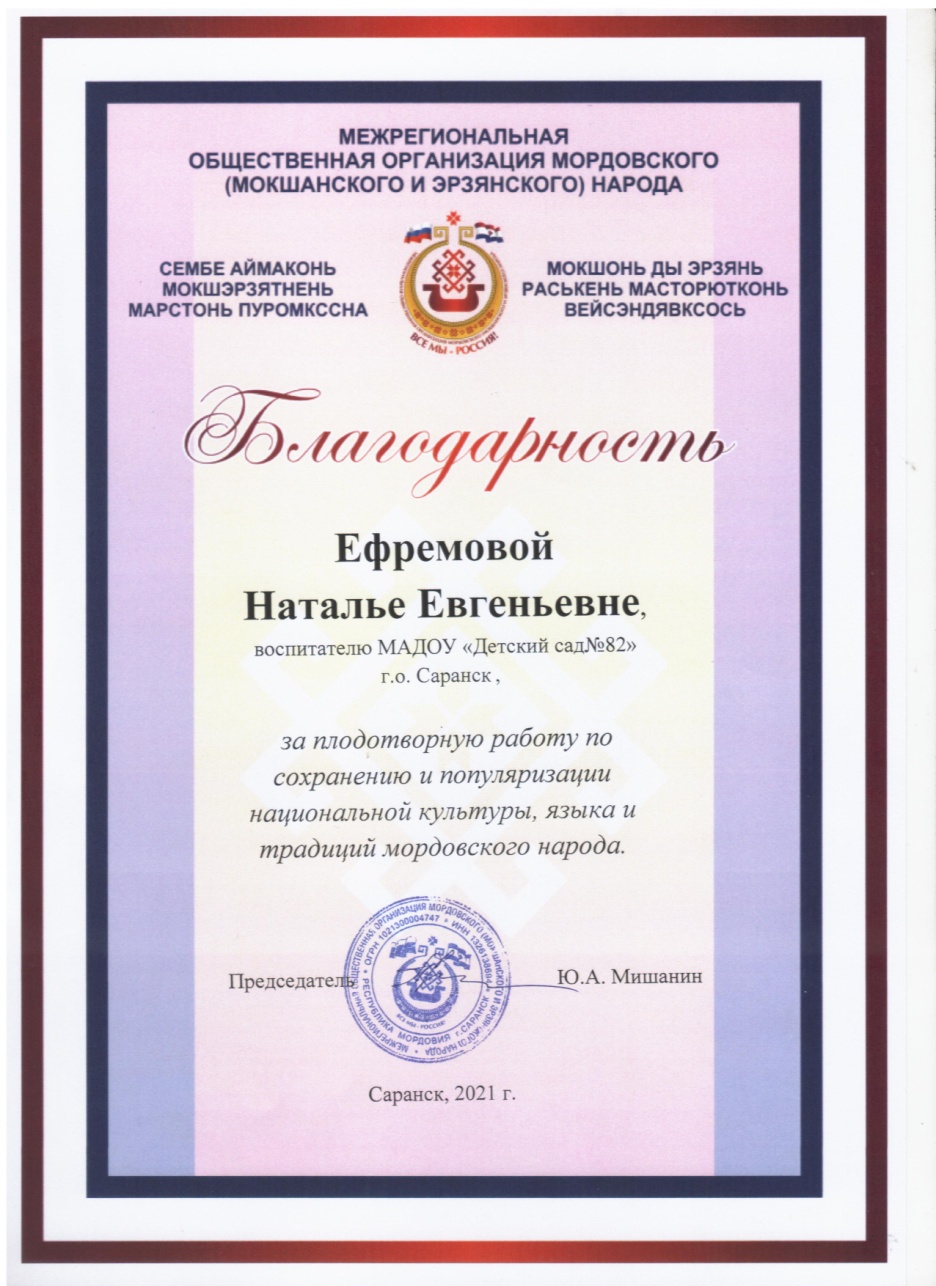 14. Награды и поощрения
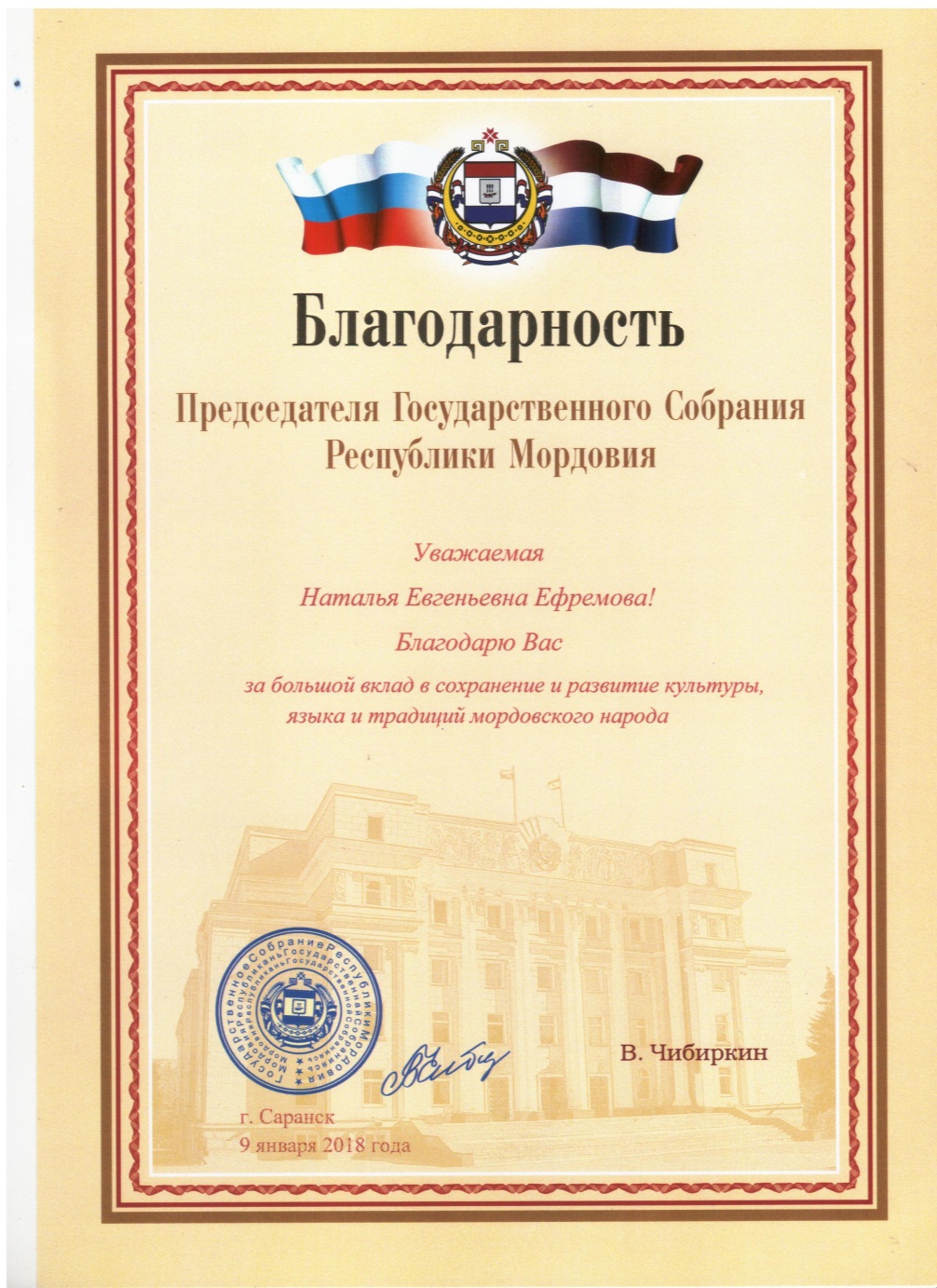